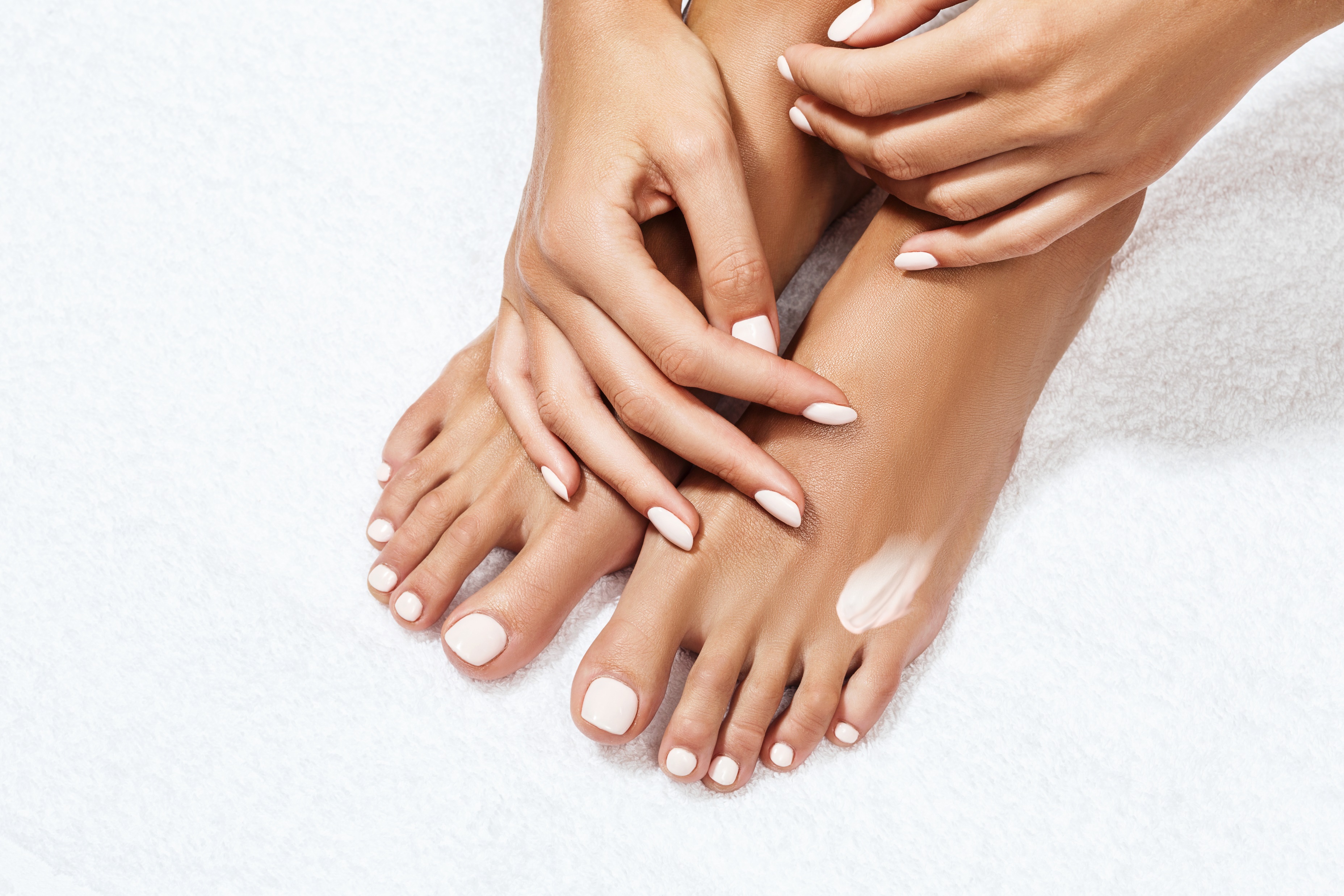 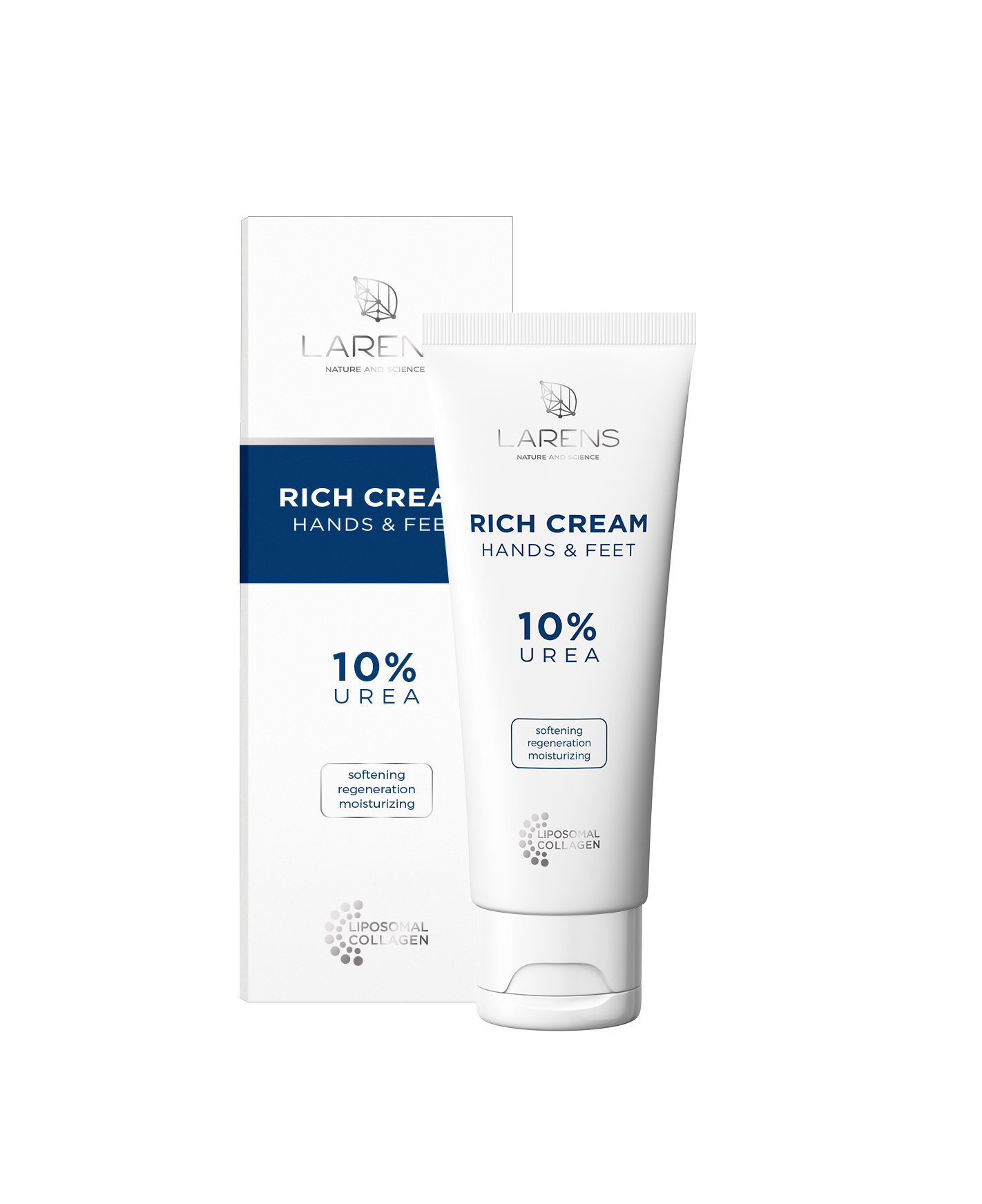 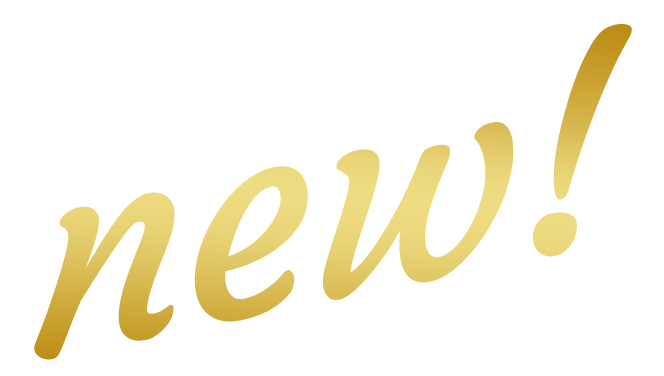 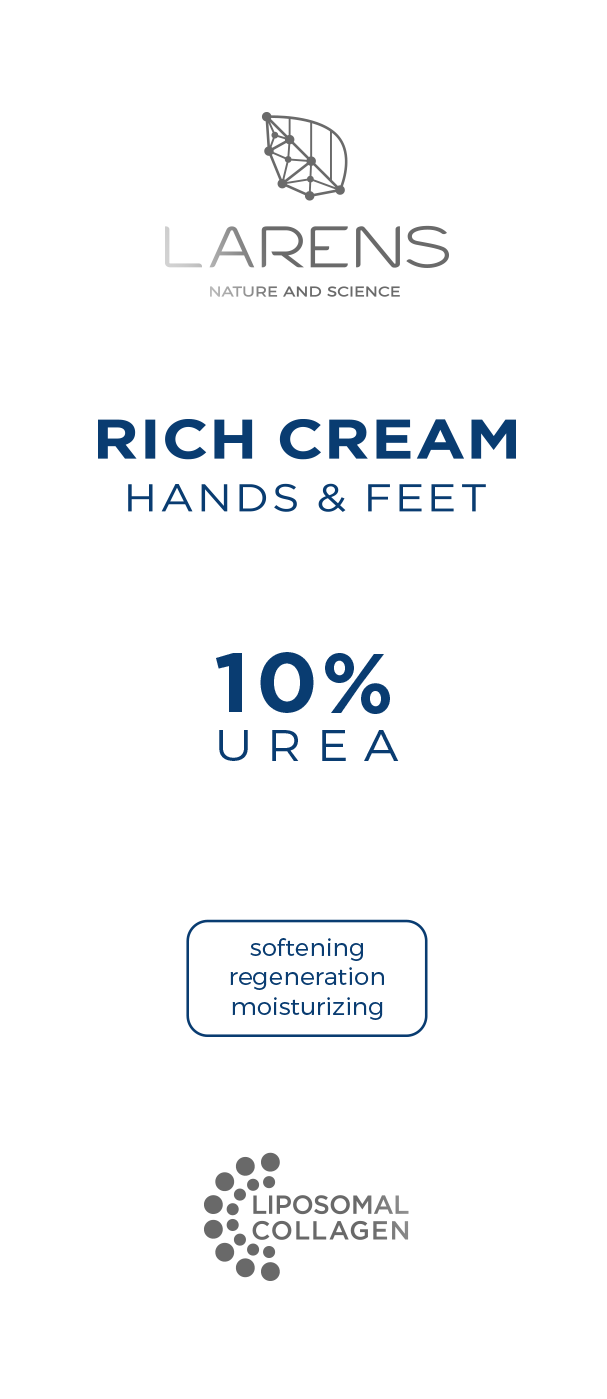 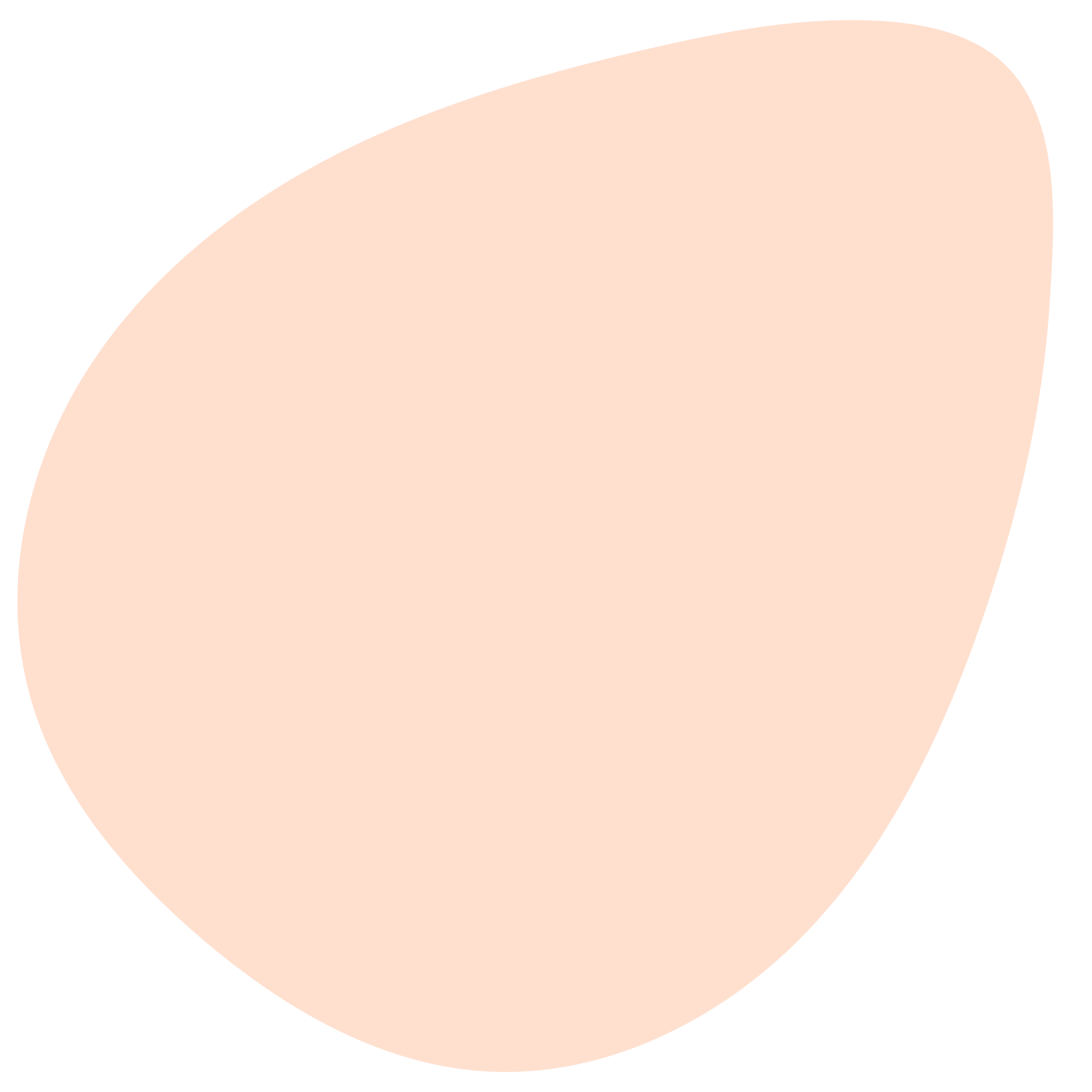 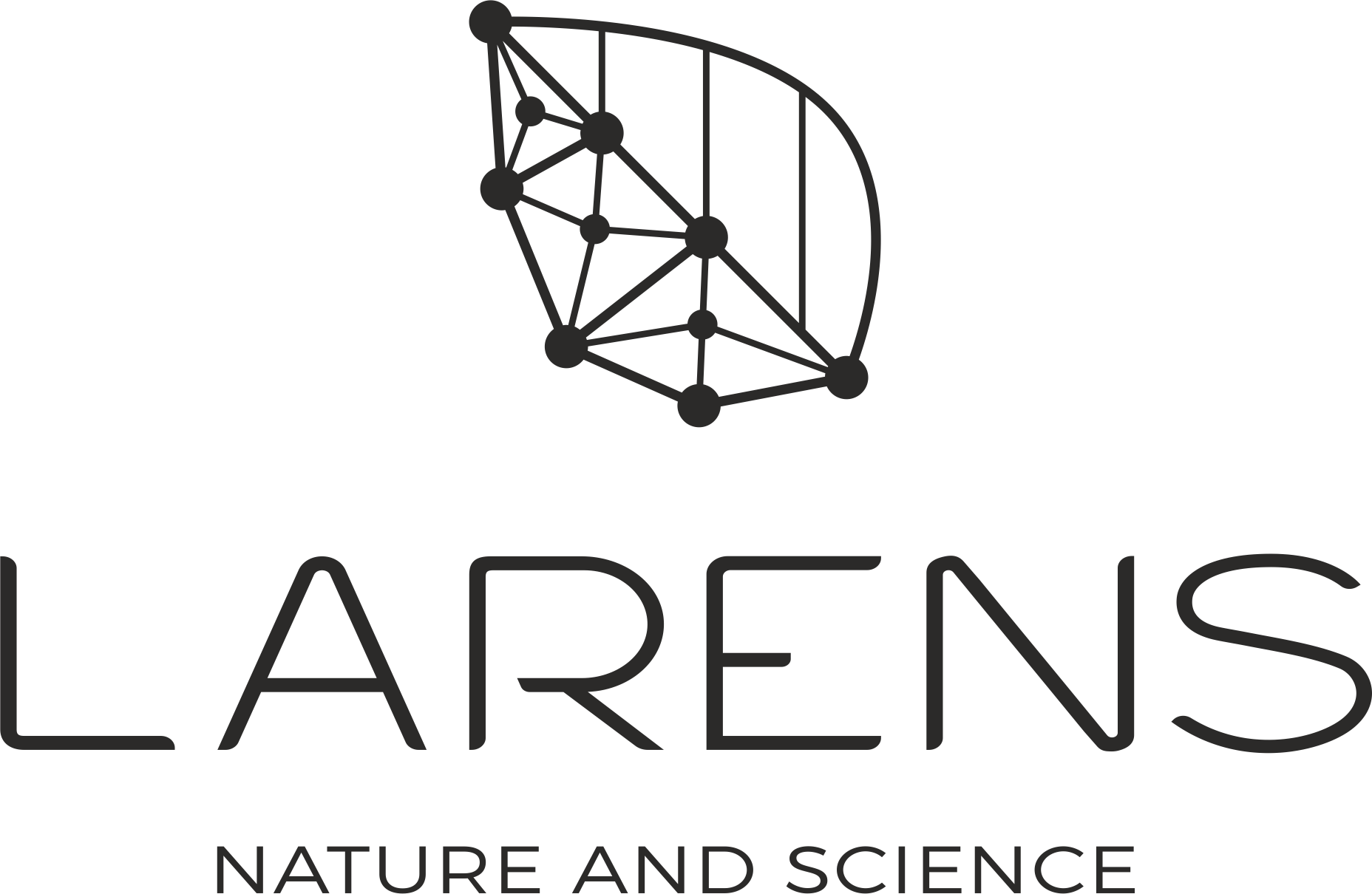 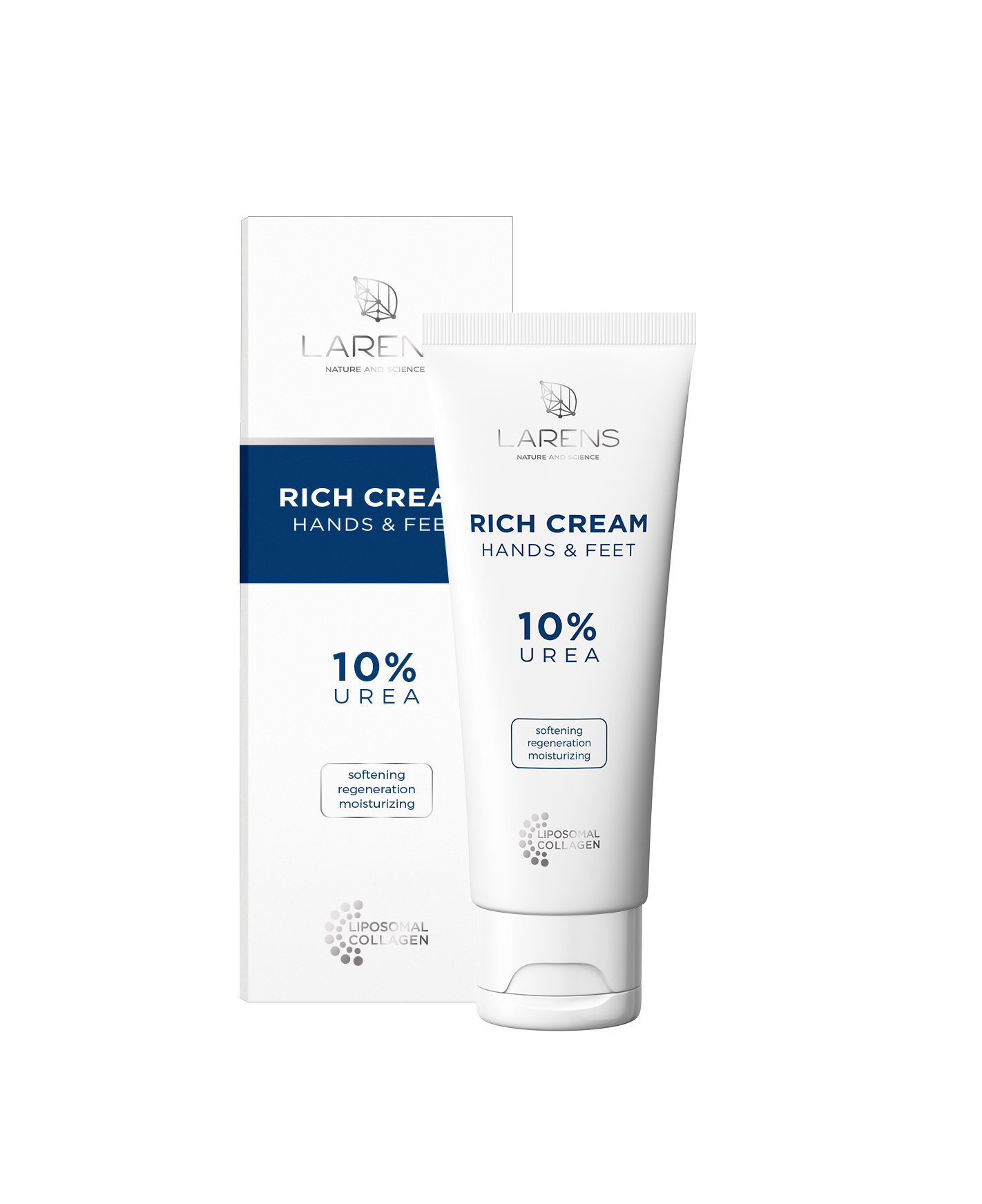 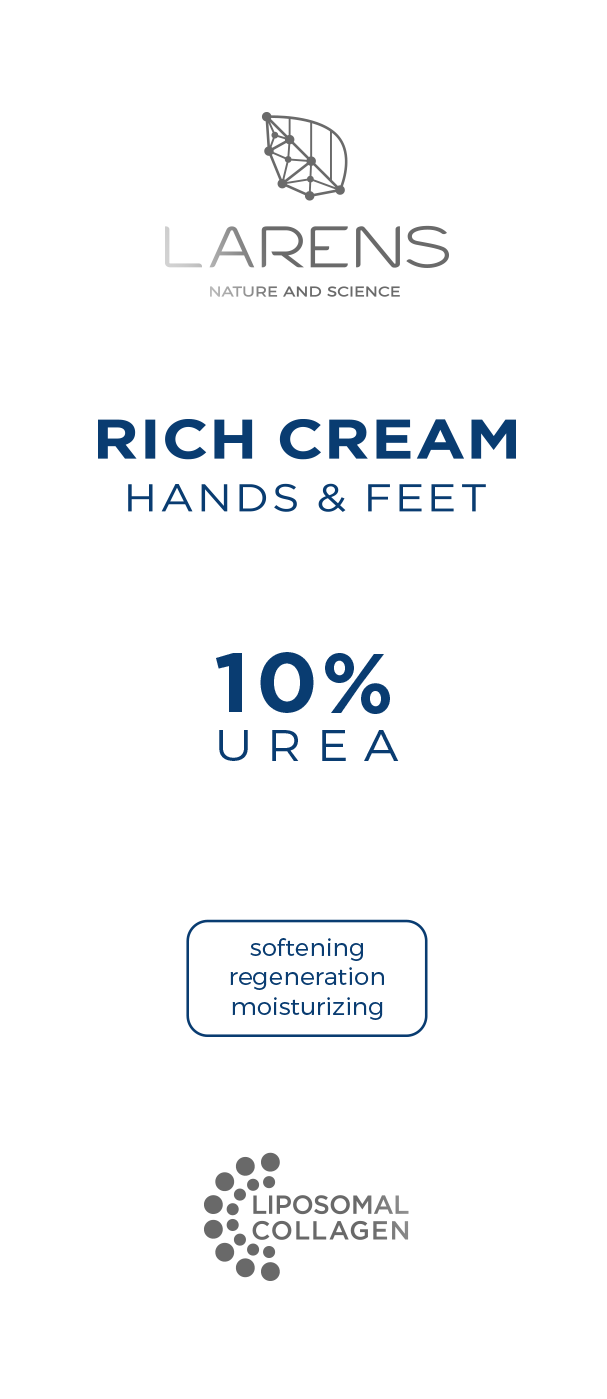 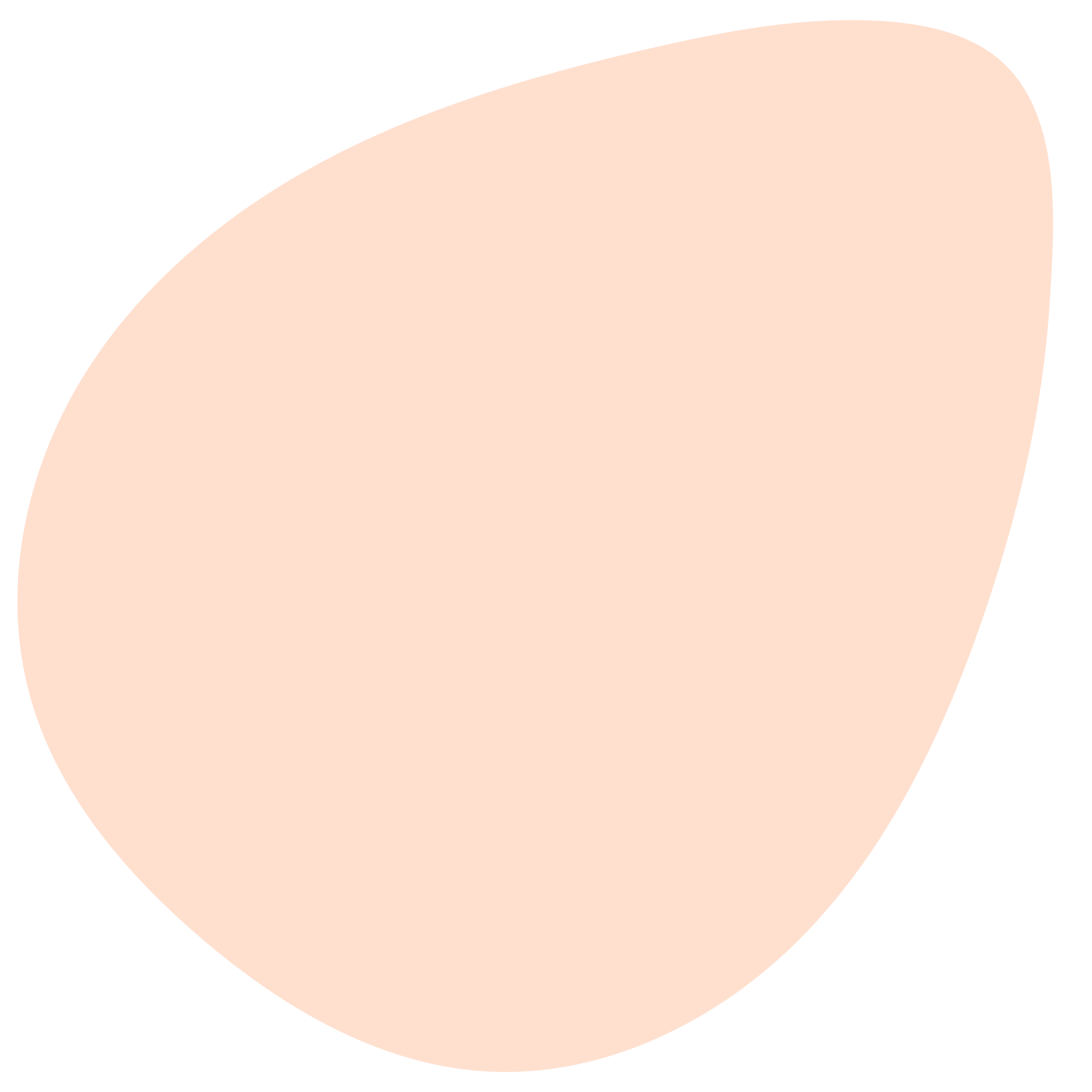 A rich moisturizing-regenerating hand and foot cream with liposome collagen and 10% urea
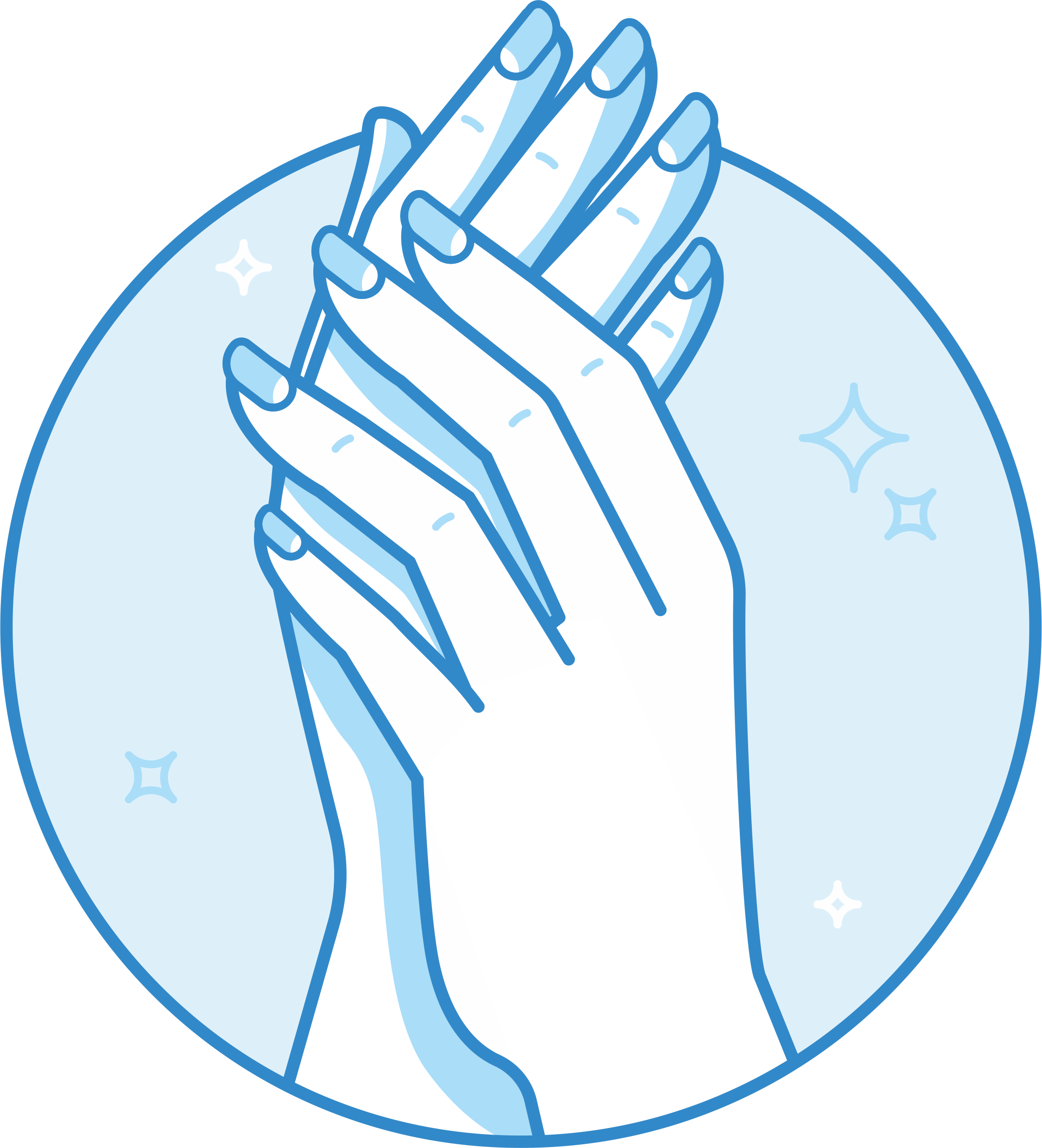 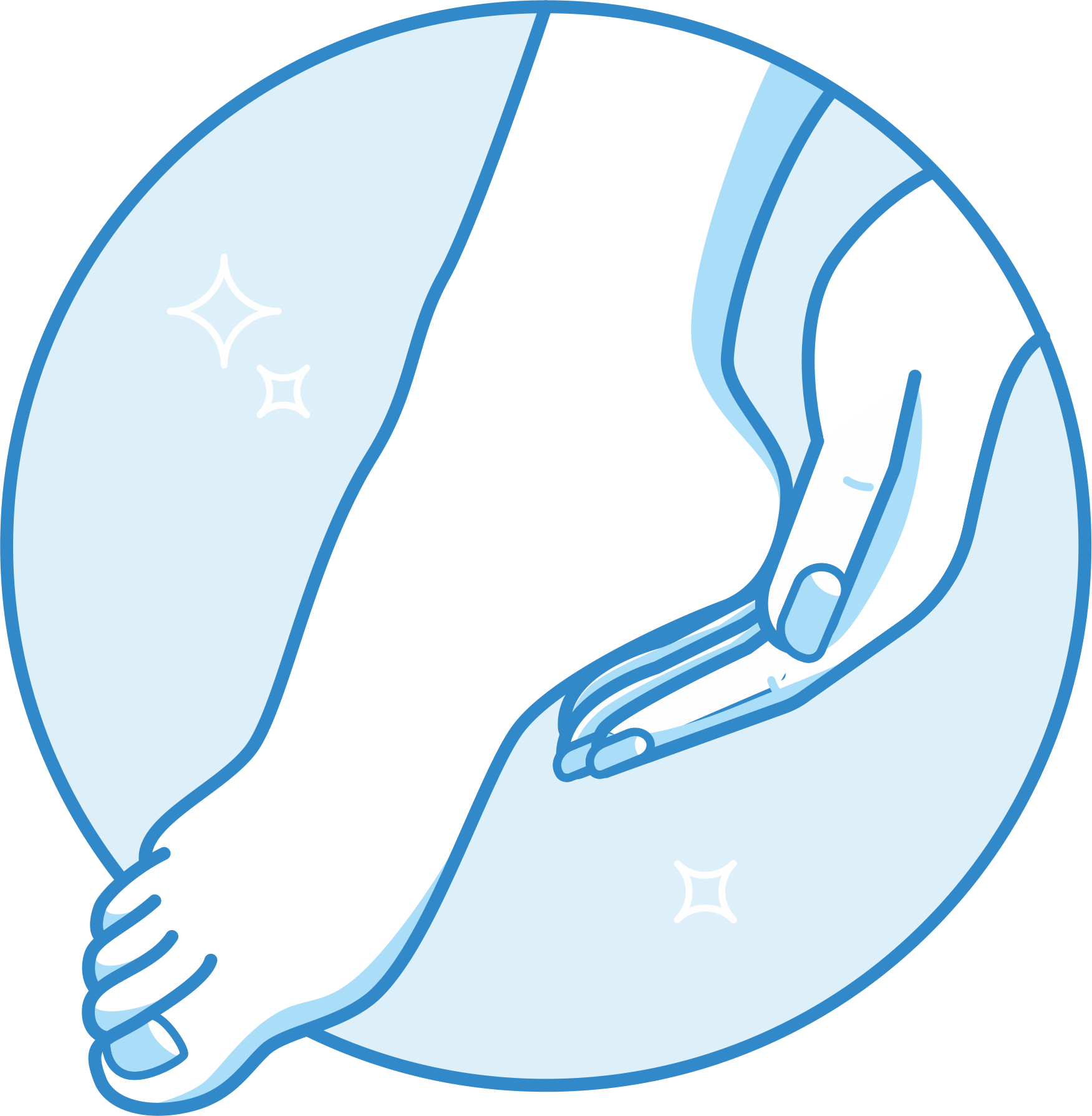 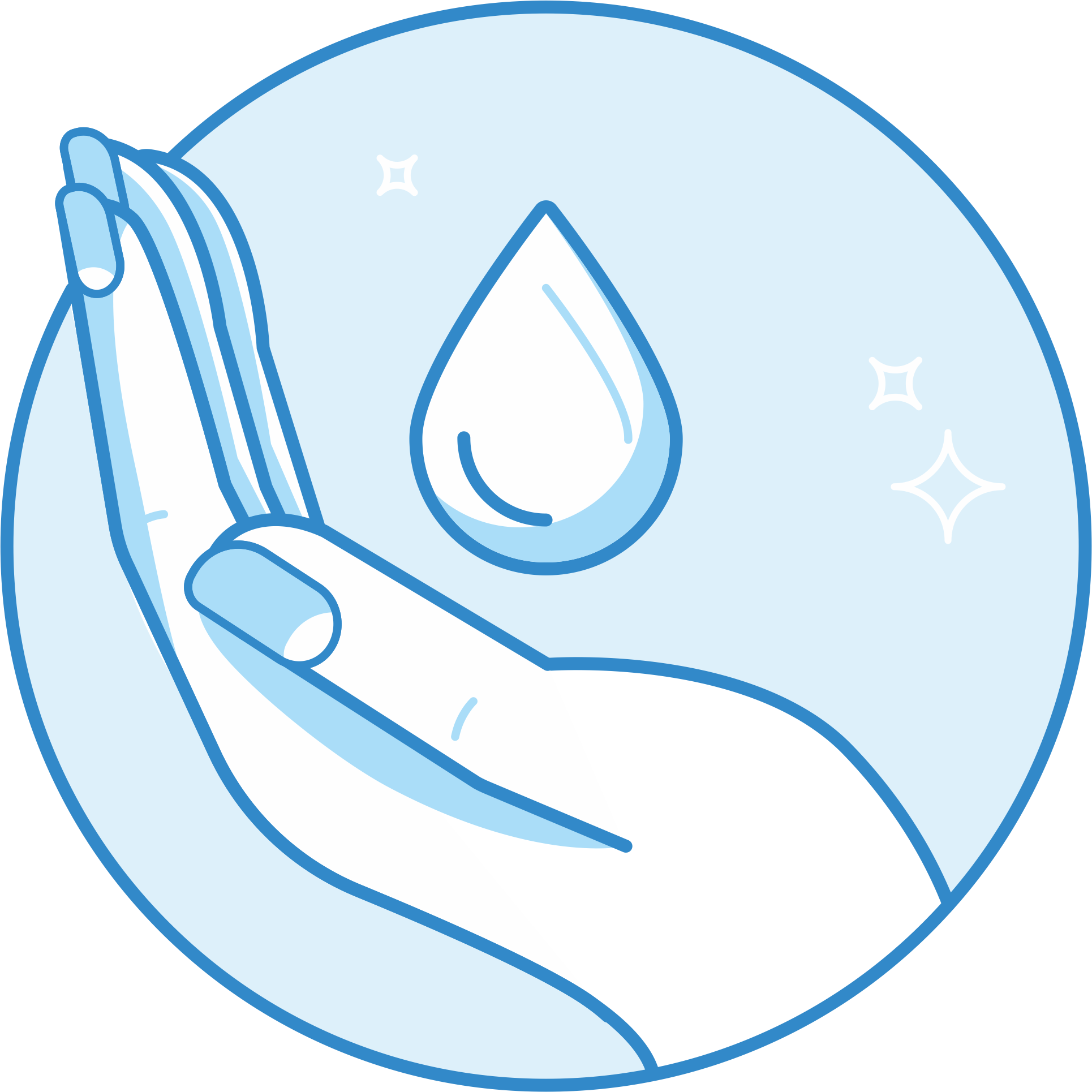 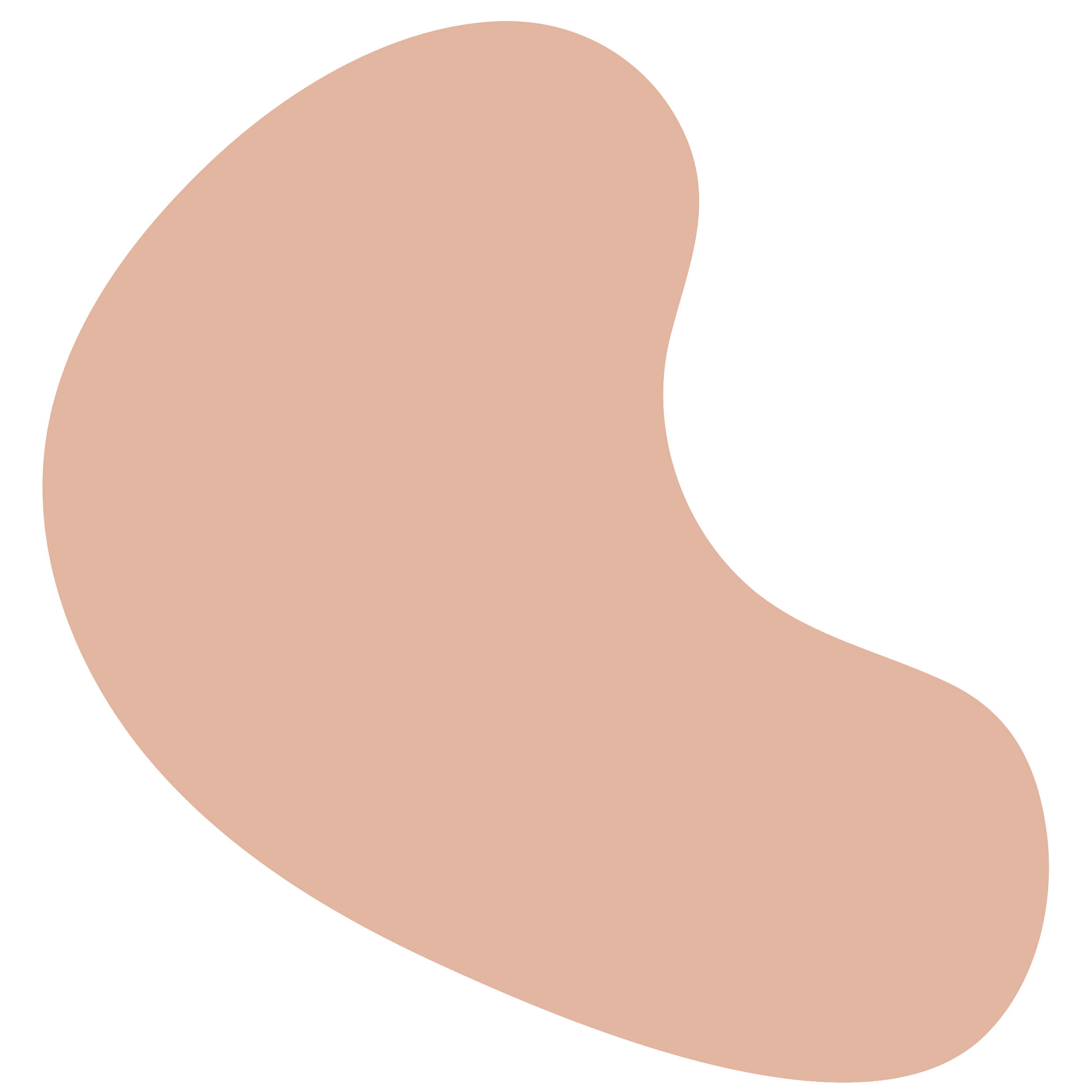 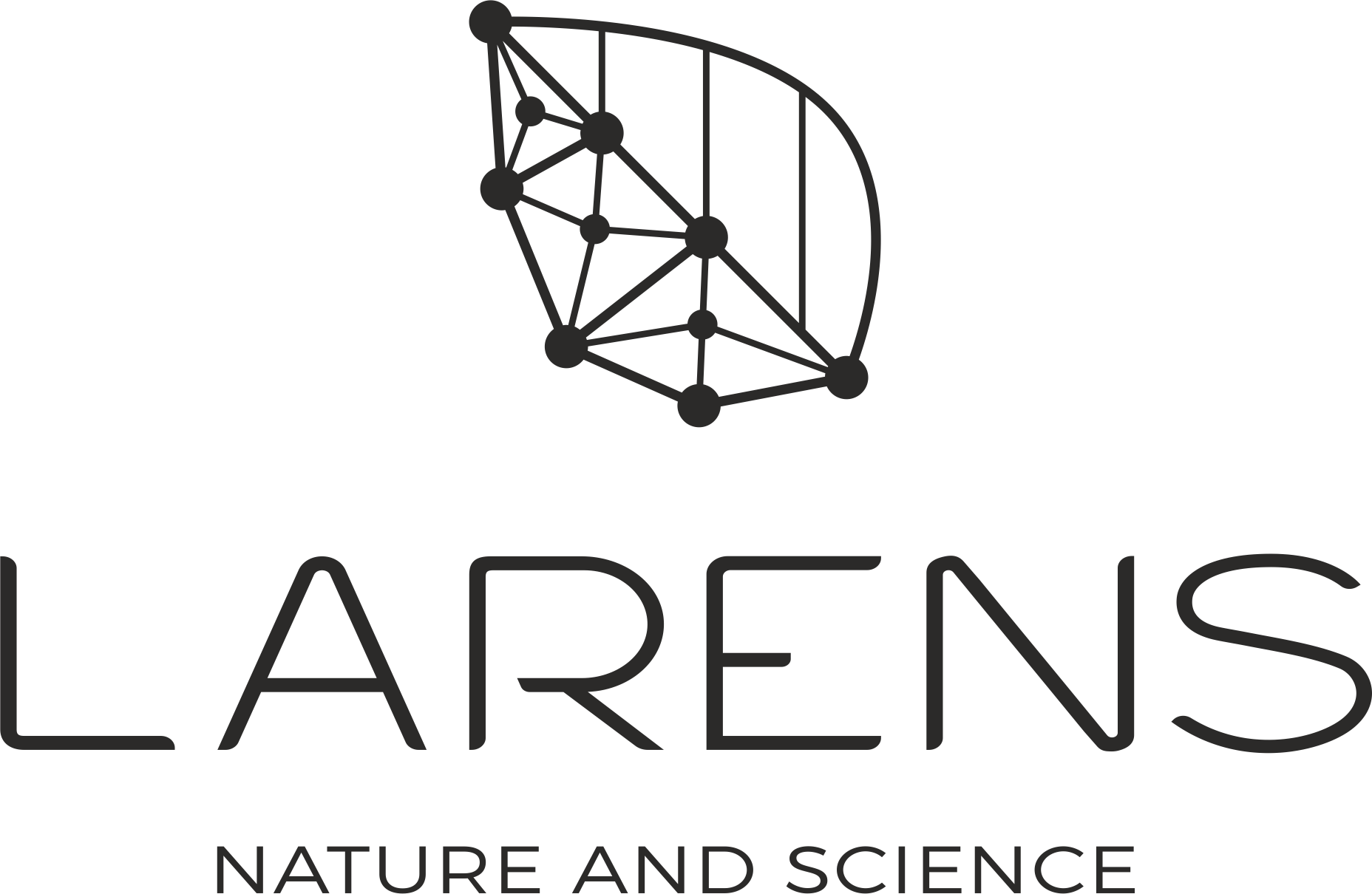 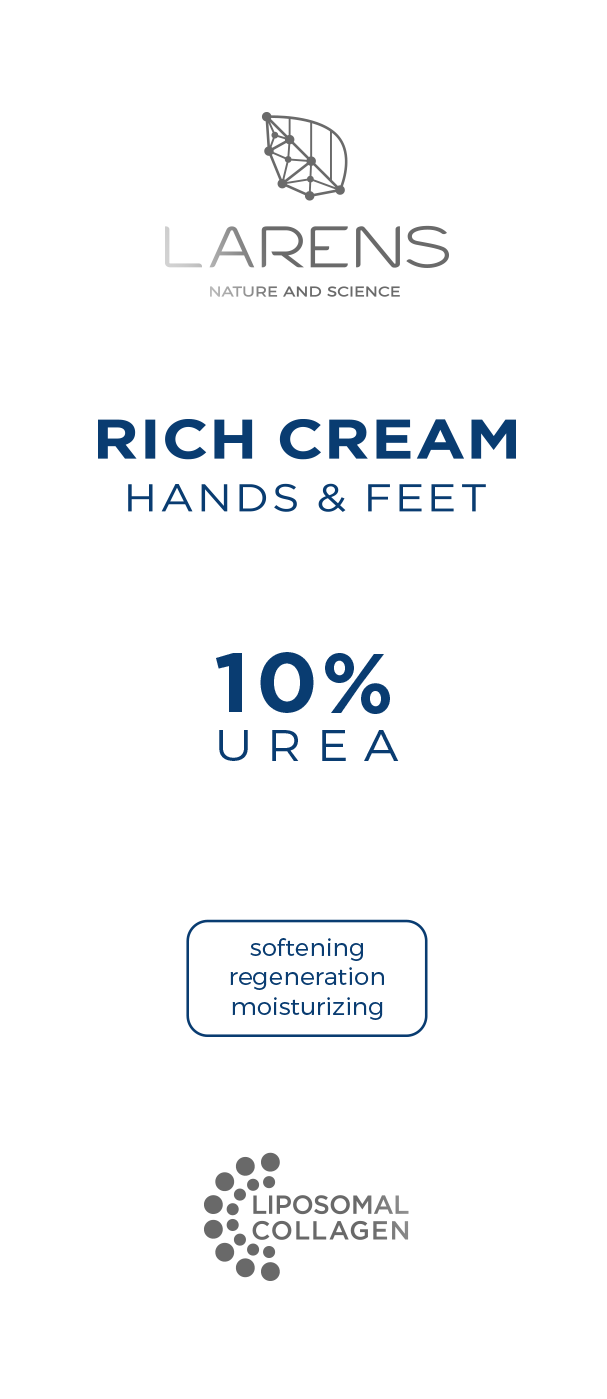 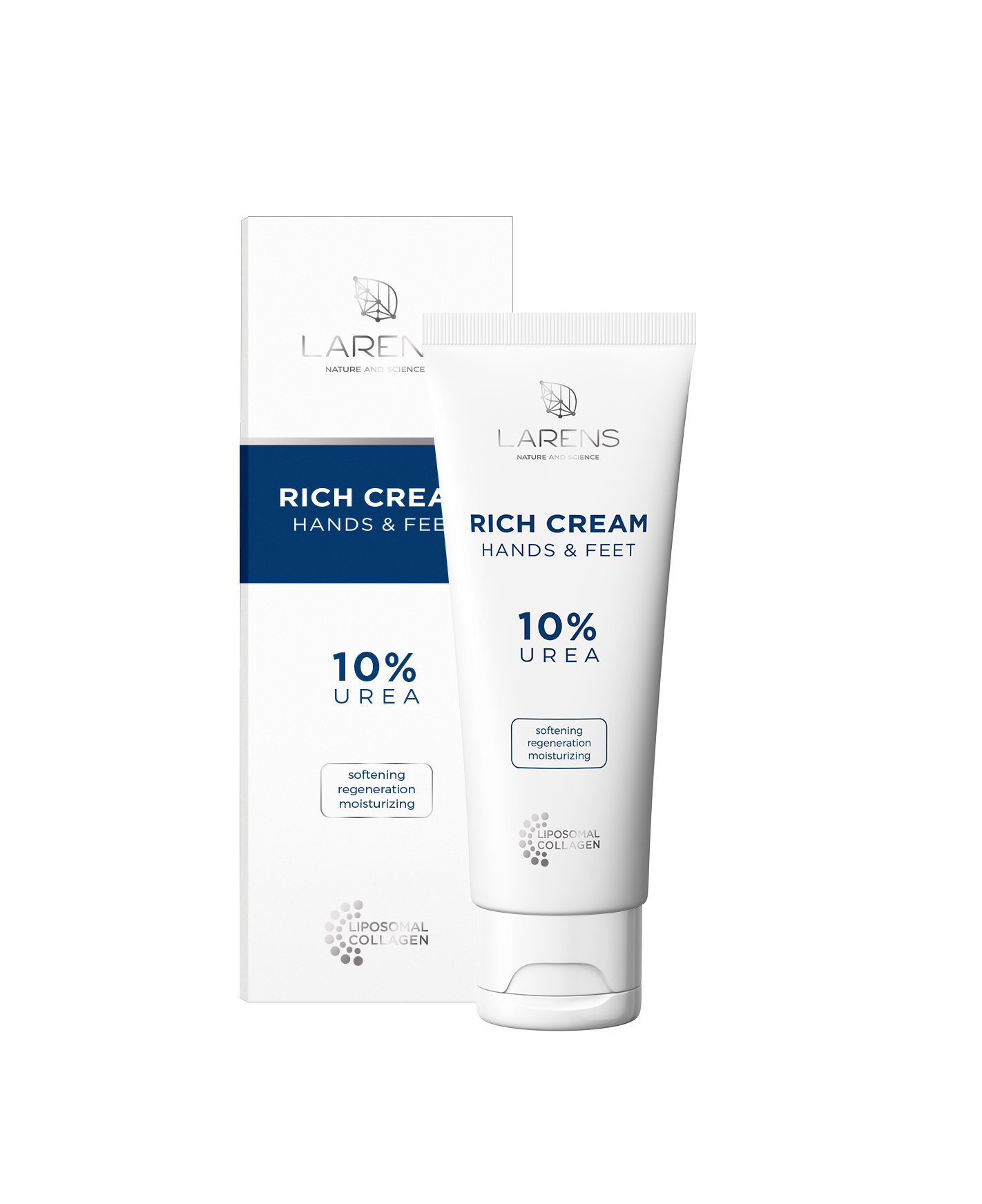 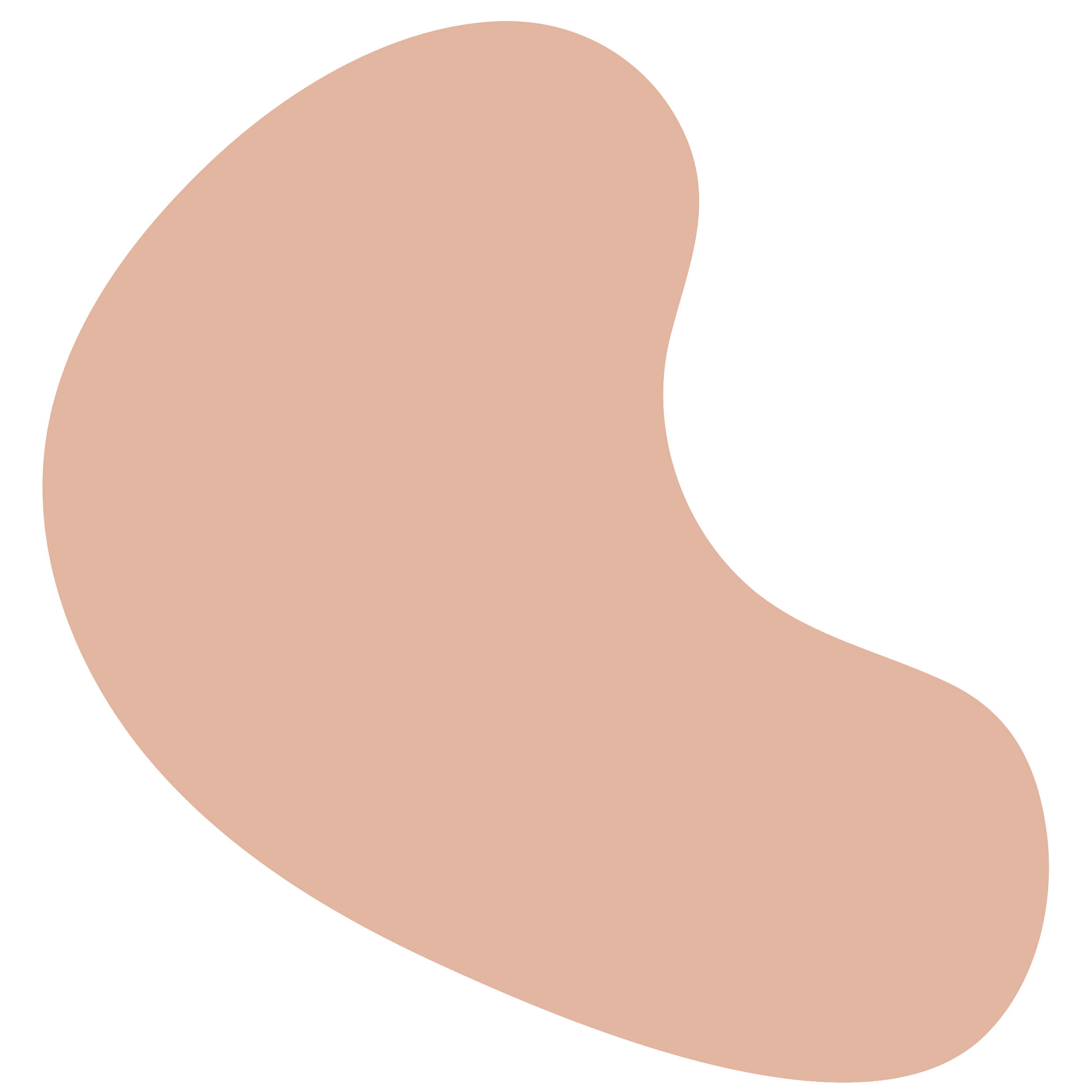 Rich Cream Hands & Feet formula is rich in selected active components
Urea 10% 
Hyaluronic liposomal acid 
Liposomal Collagen Complex 
Gluconolactone
Zinc gluconate
D-panthenol 
Allantoin 
Biotin
Vitamin E
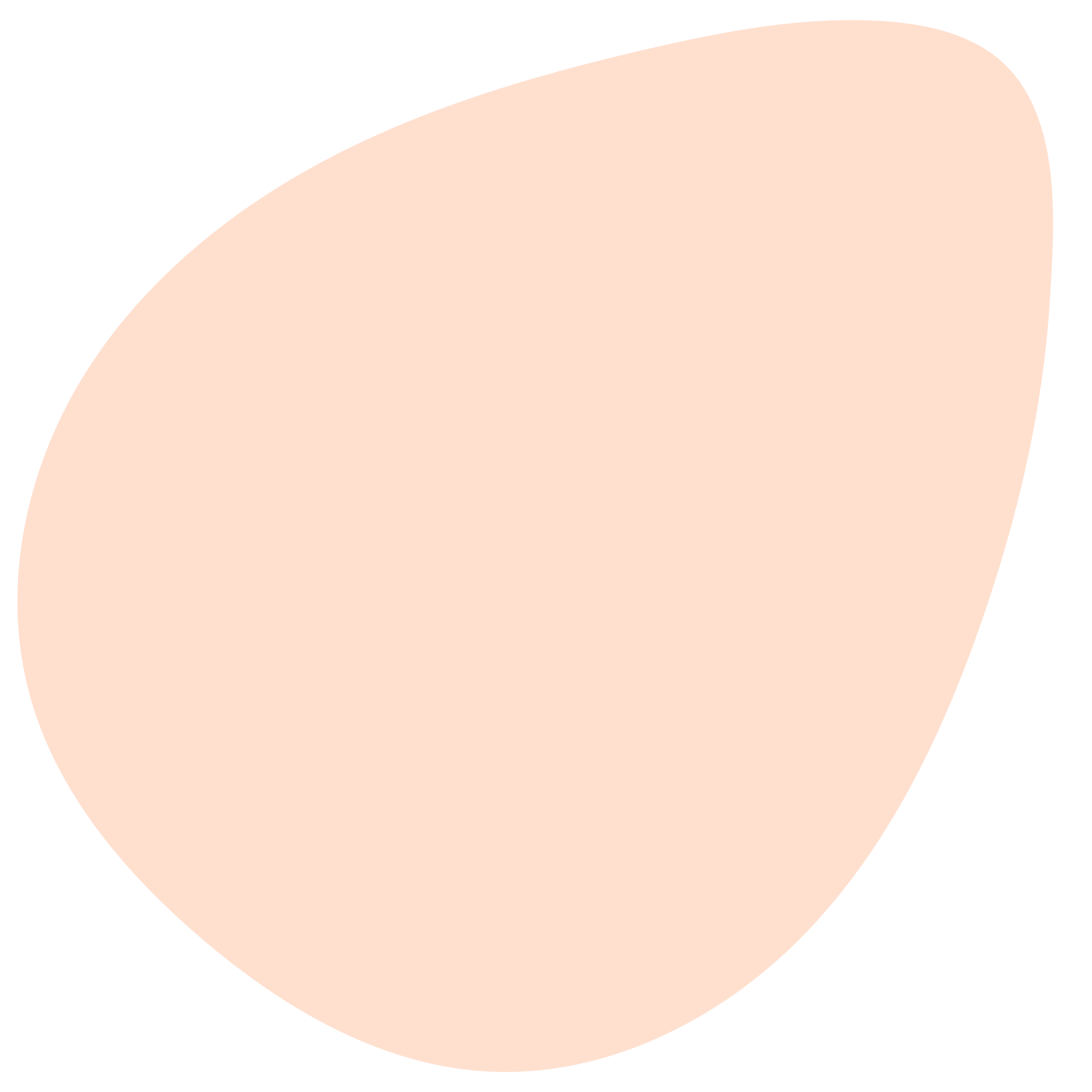 Regenerates and gives immediate relief for even very dry, rough and chapped skin
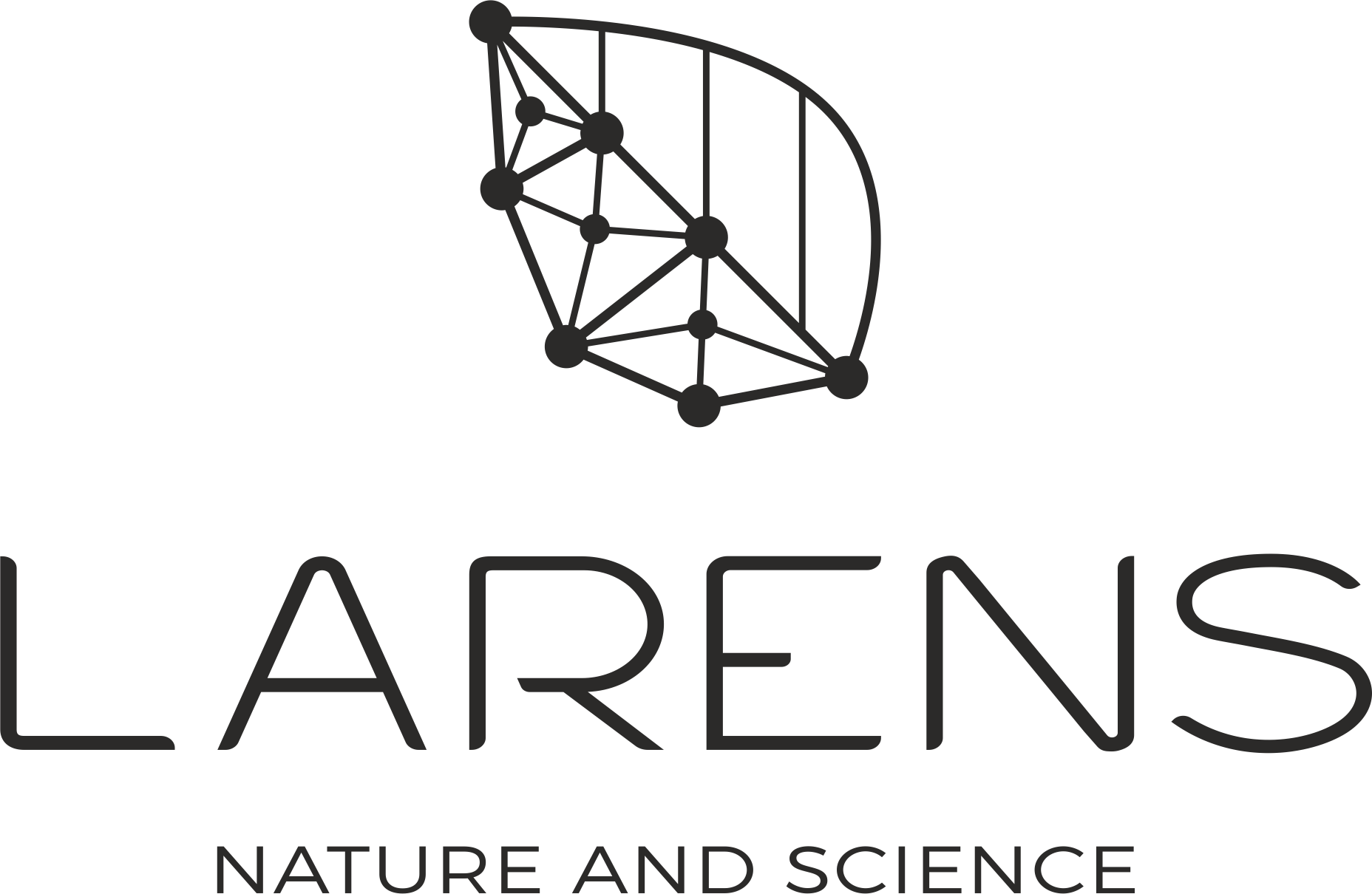 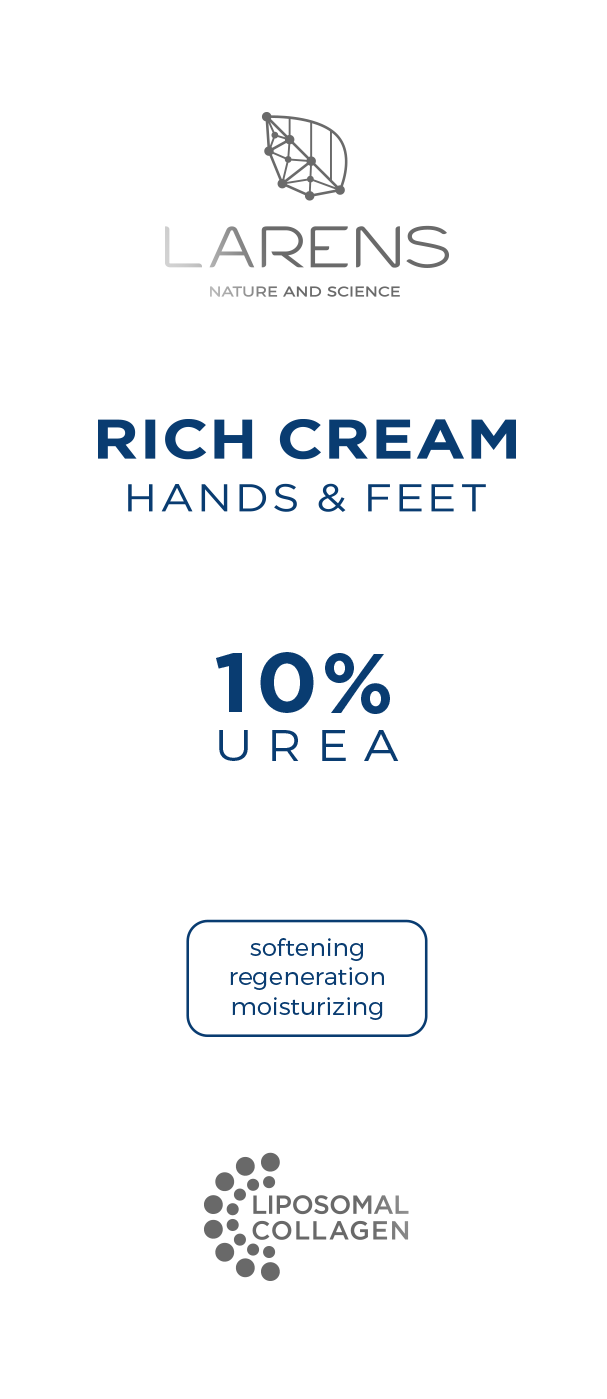 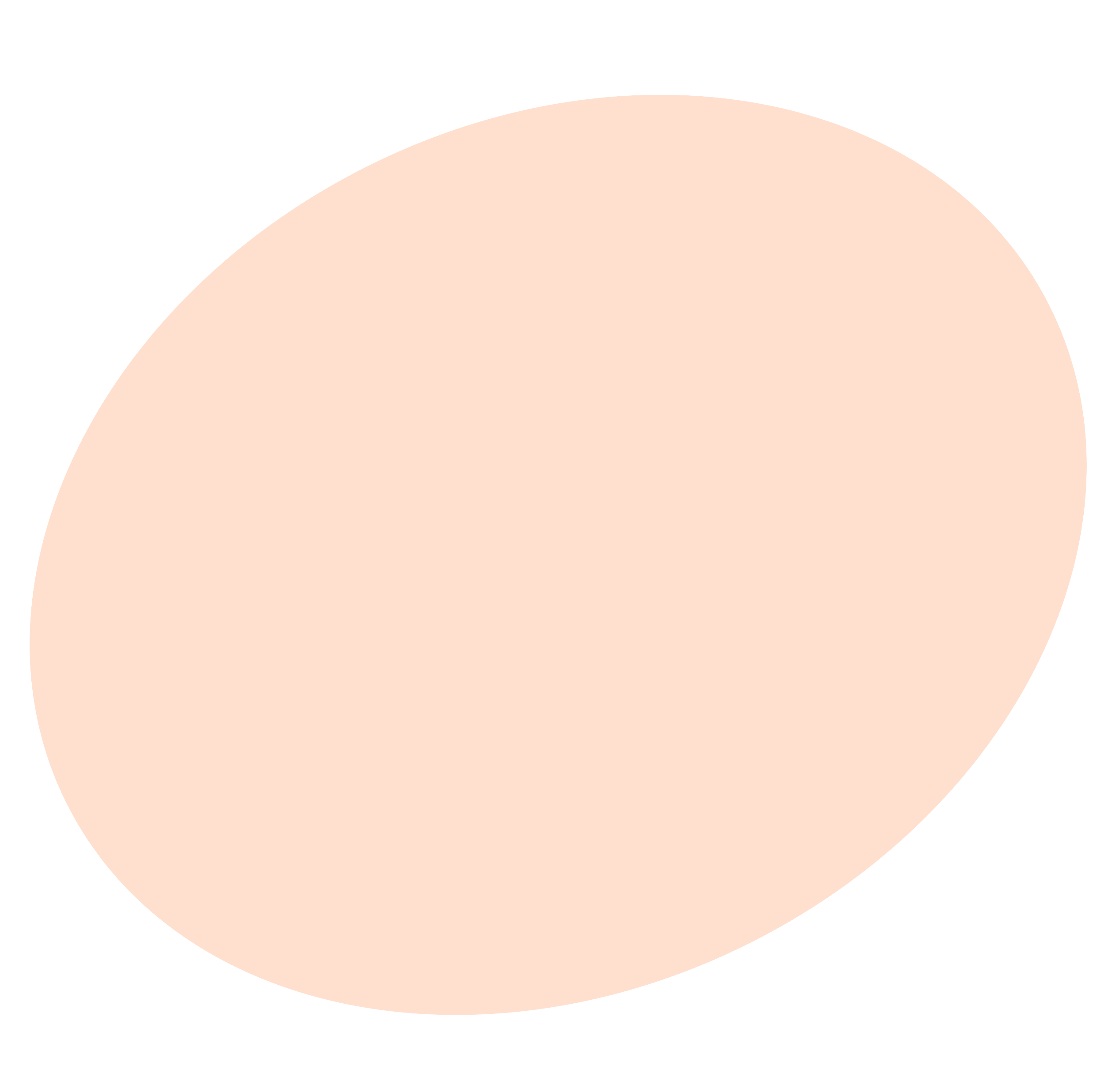 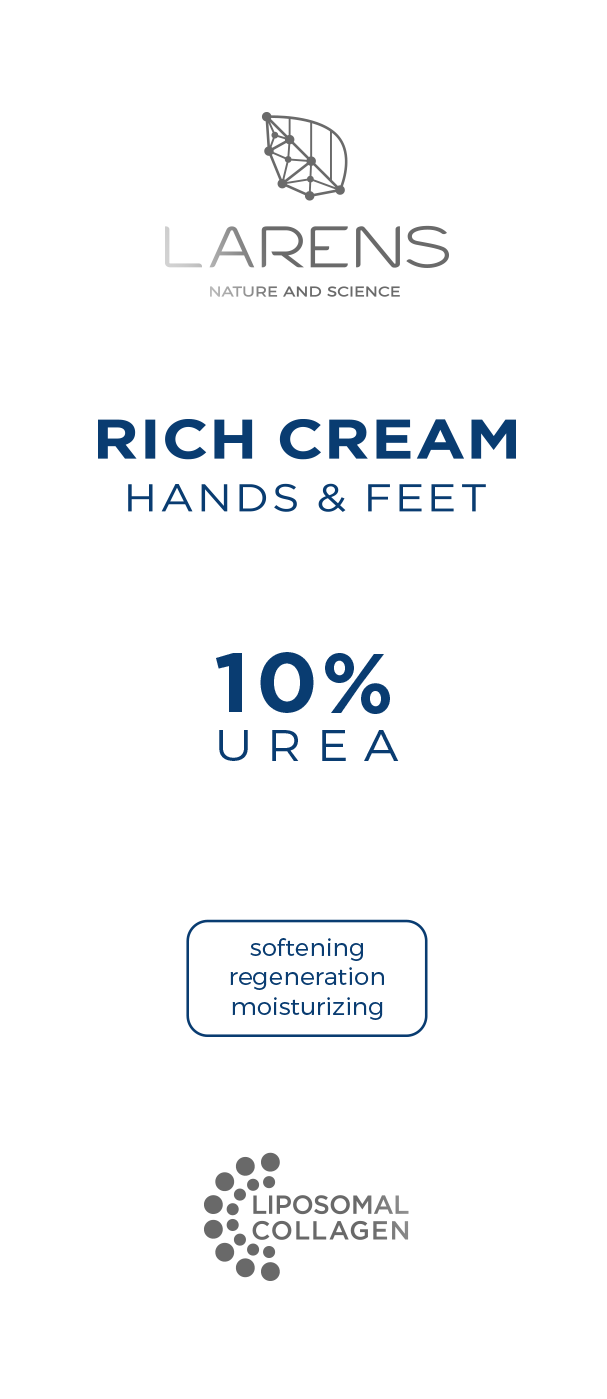 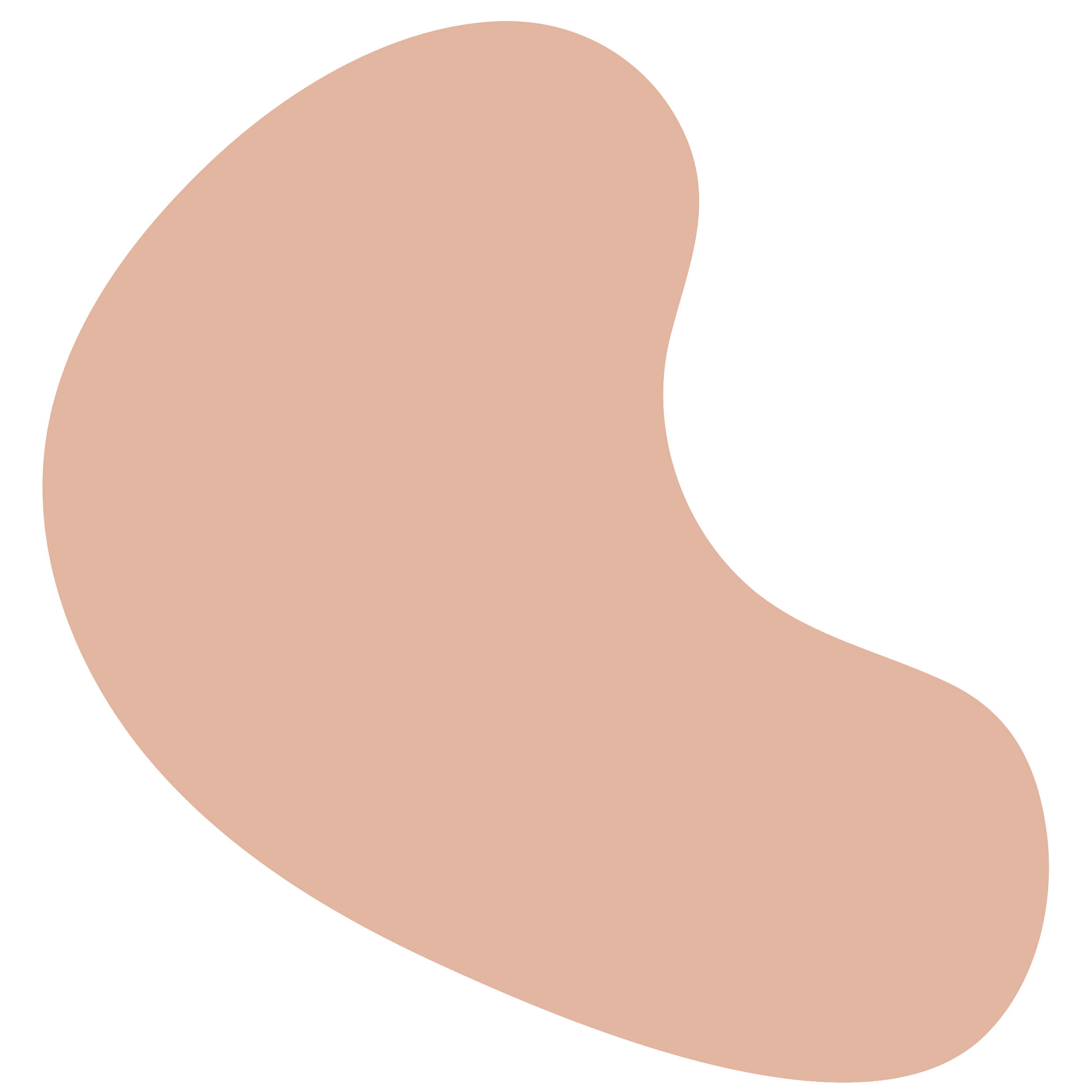 10% concentration urea perfectly moisturizes and softens, however it does not excessively peel the skin
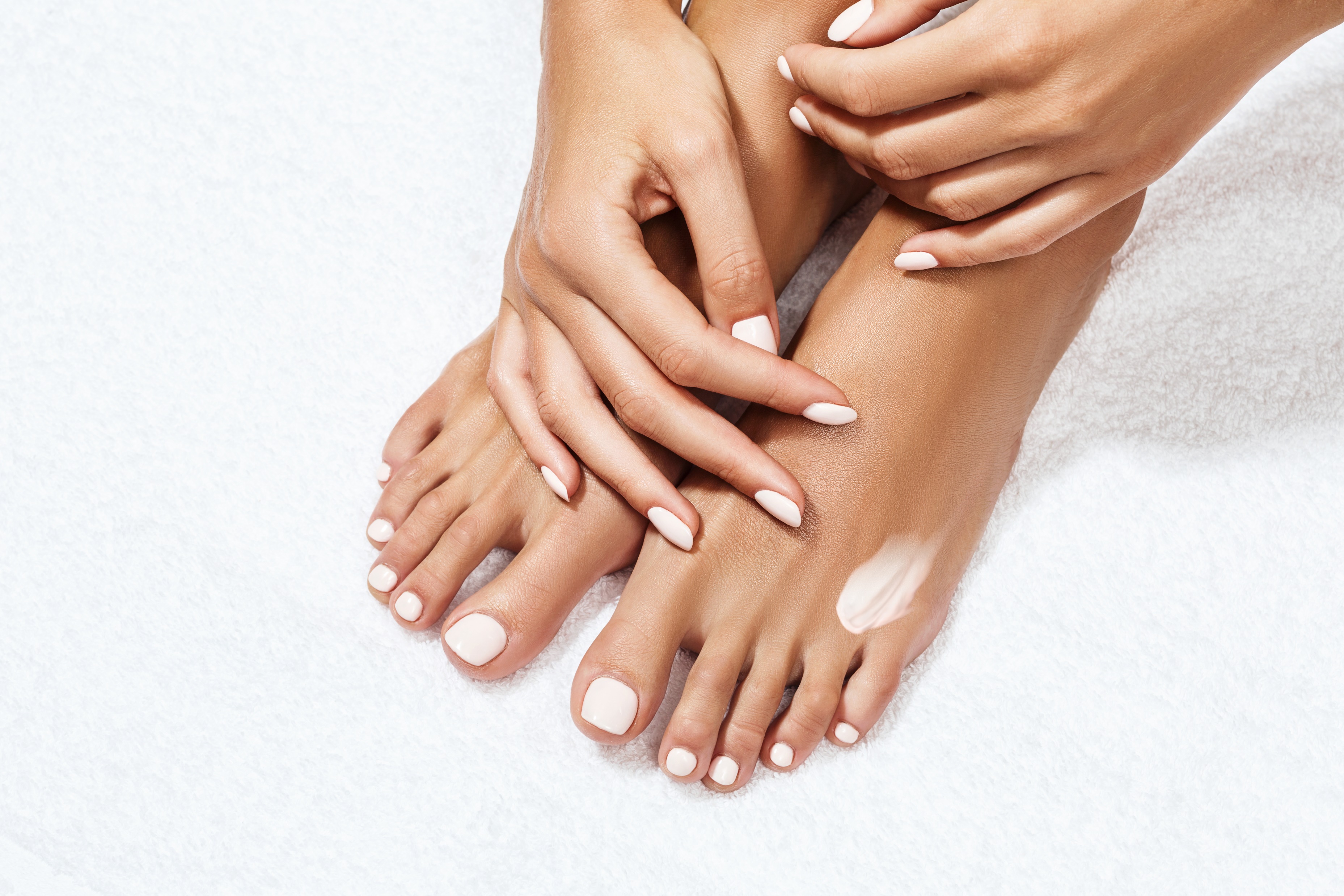 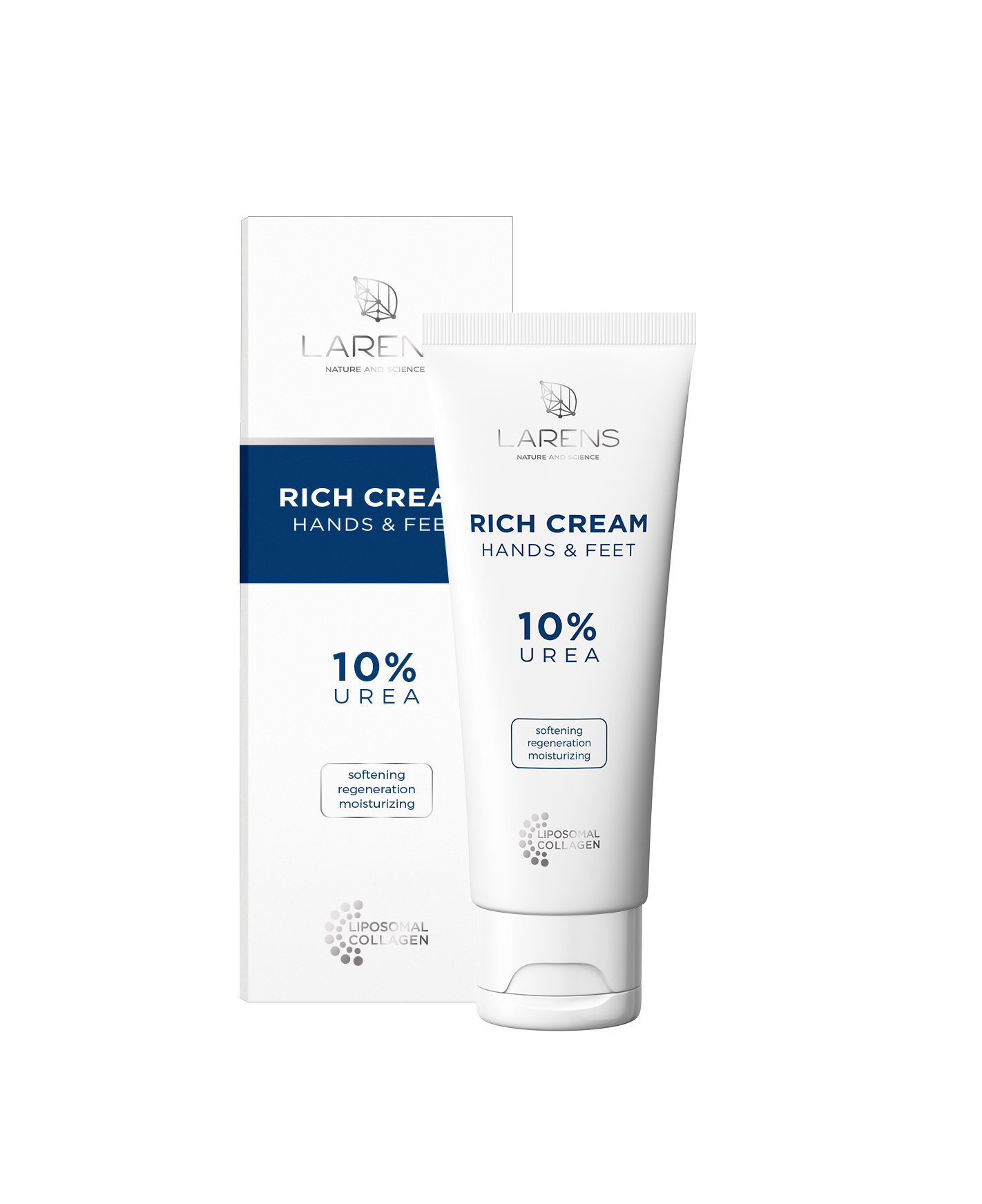 Urea and hyaluronic liposomal acid increase moisture of the skin. They protect the water binding place, thanks to which its content in the stratum corneum is increased
As a result the skin retains the optimum level of moisture; its elasticity and vitality is improved
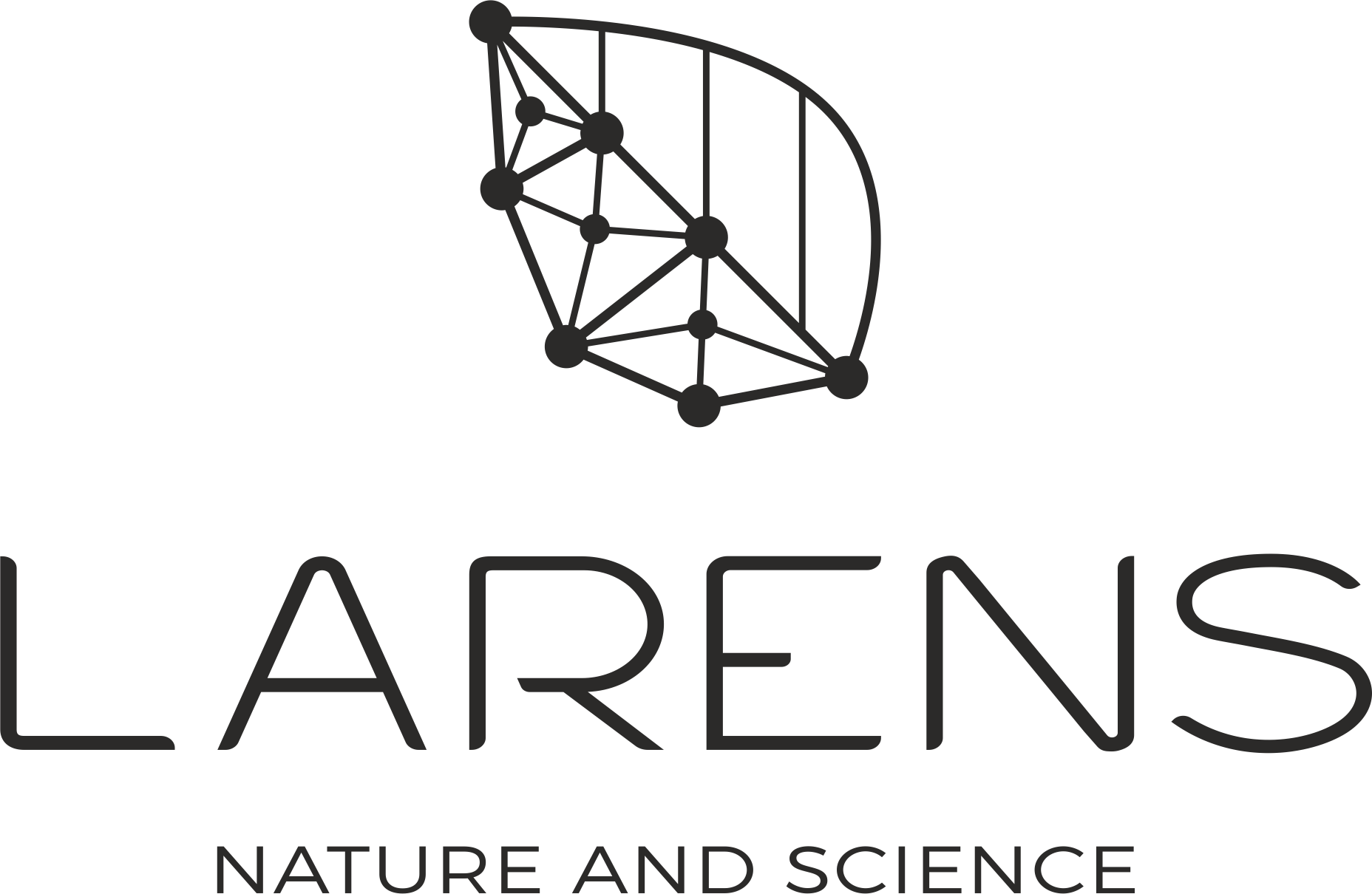 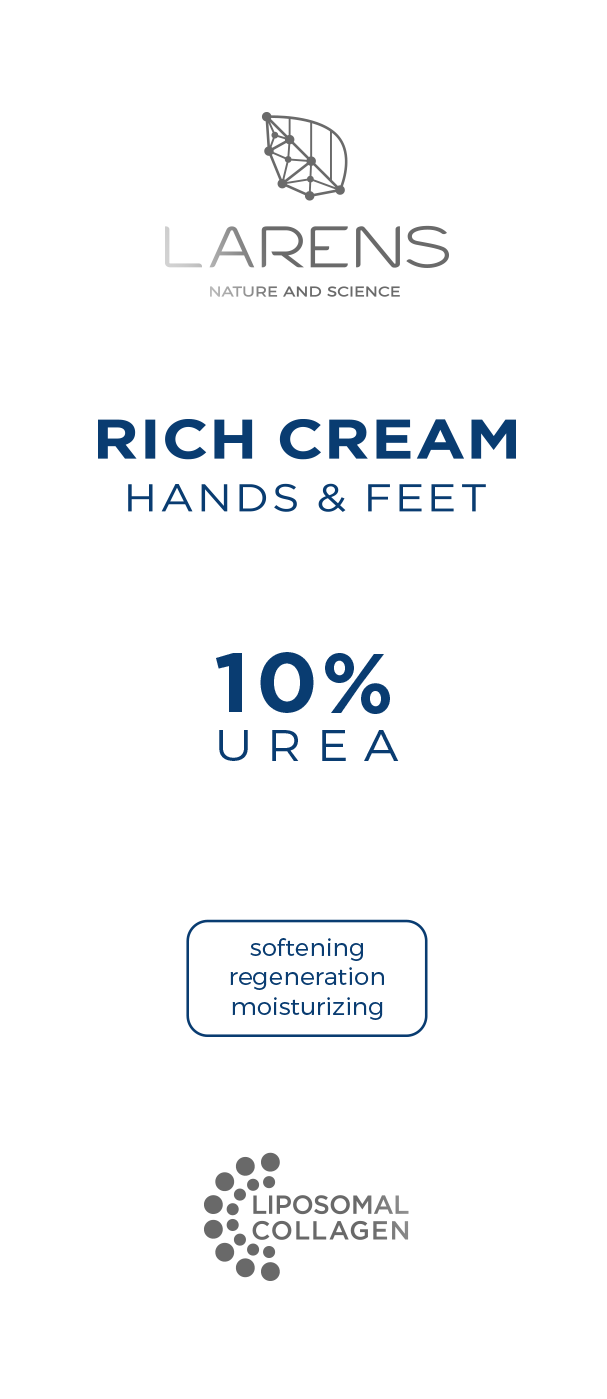 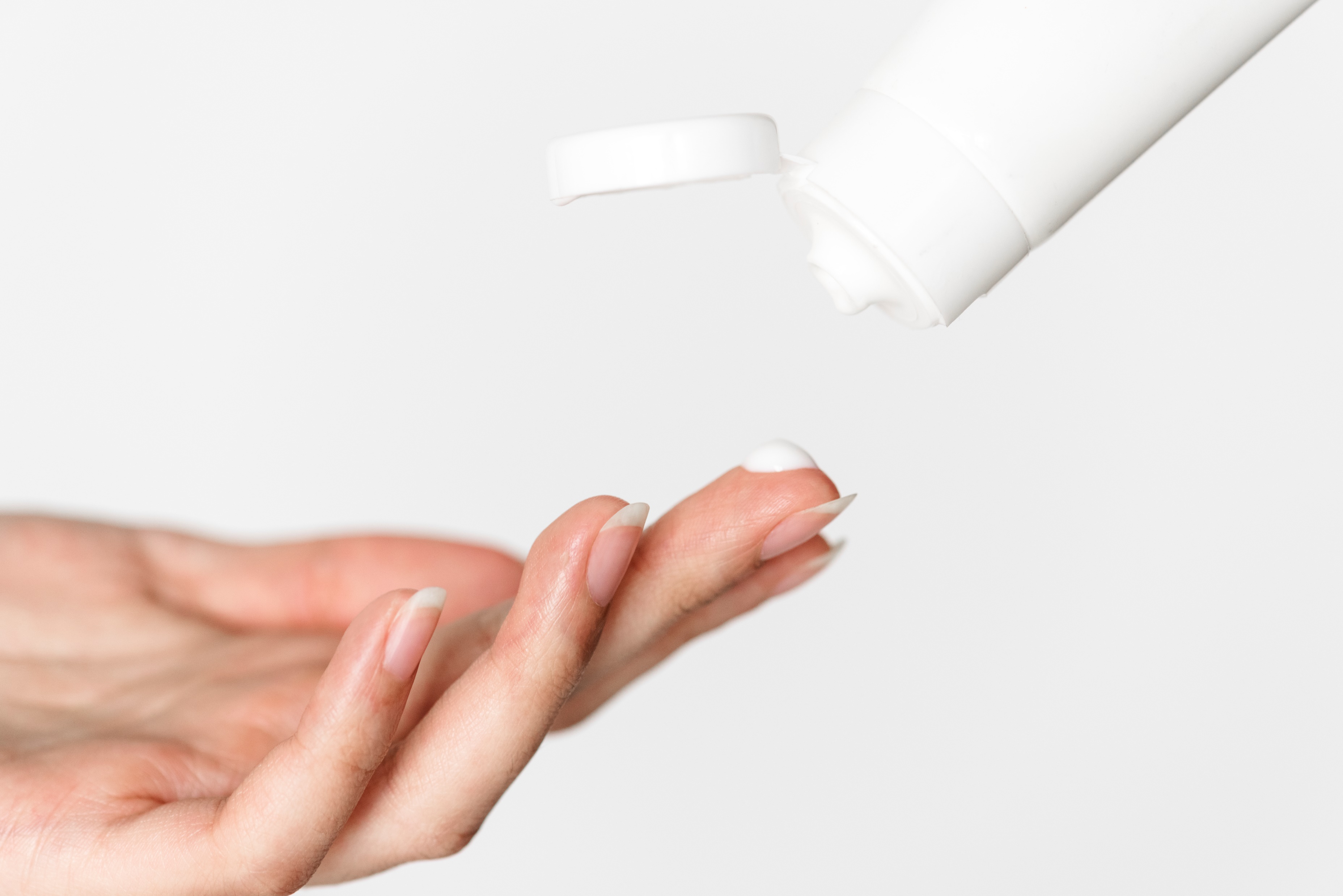 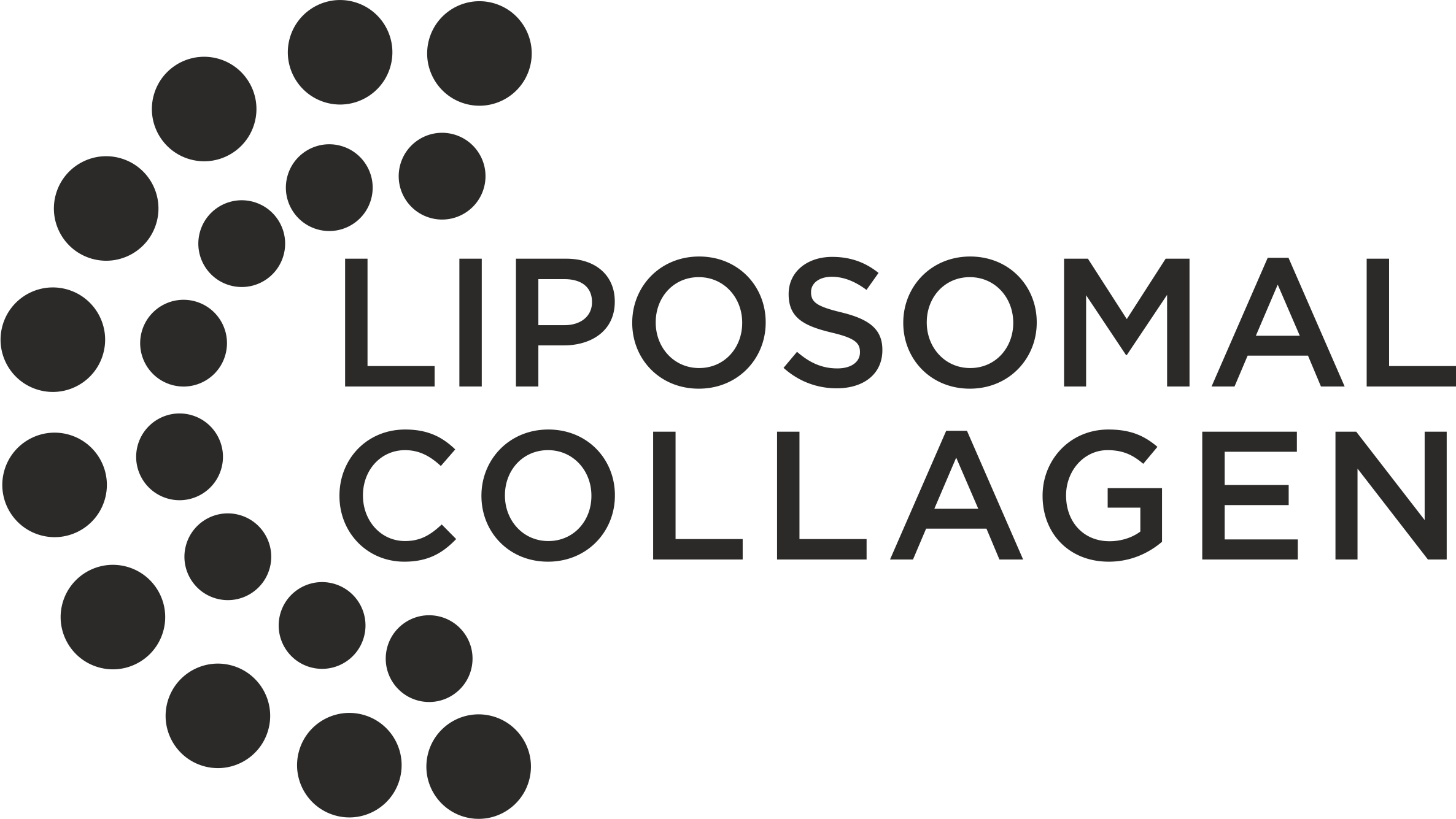 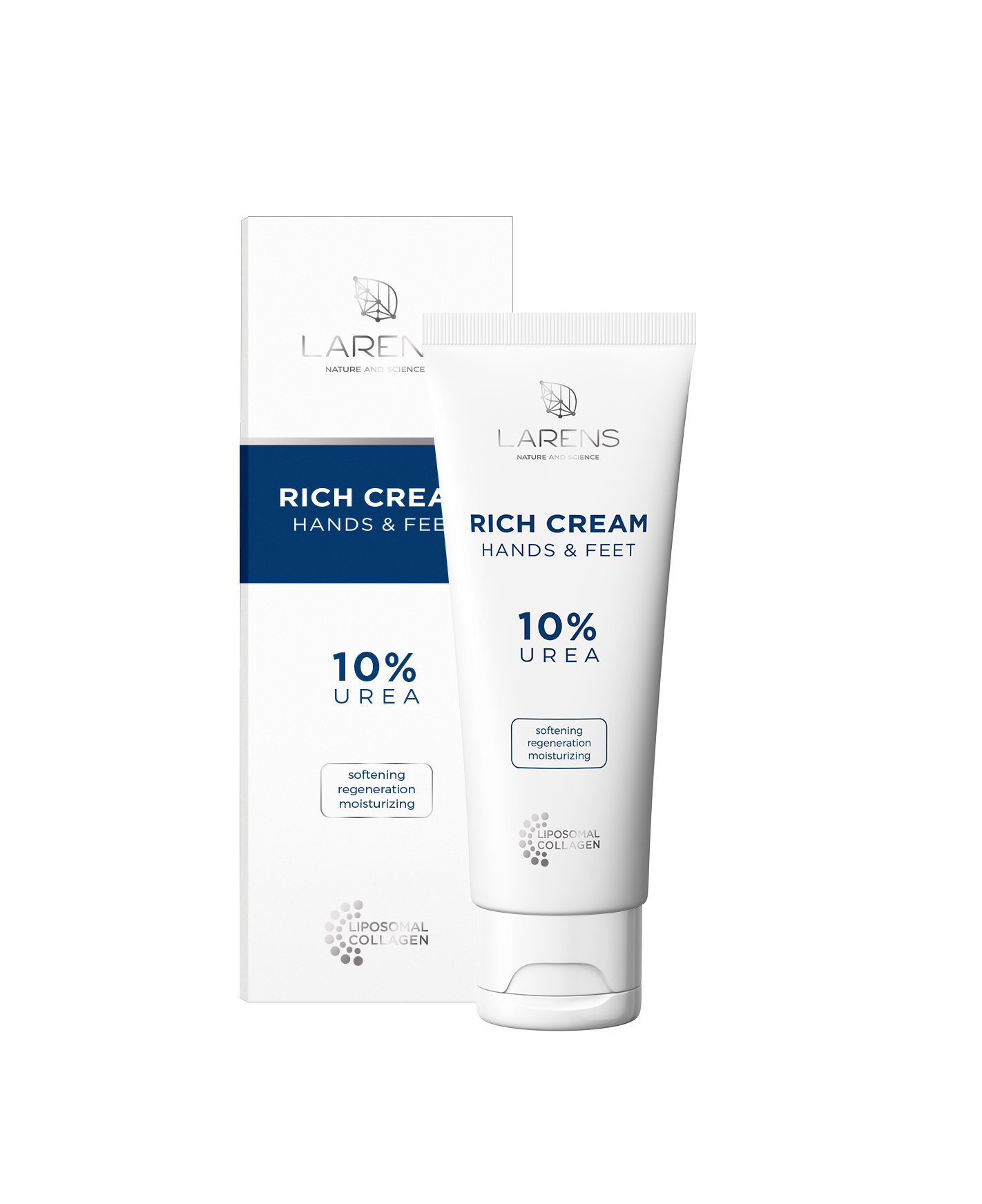 Its unique on the market Liposomal Collagen Complex protects the skin against loss of moisture, saturates it with collagen
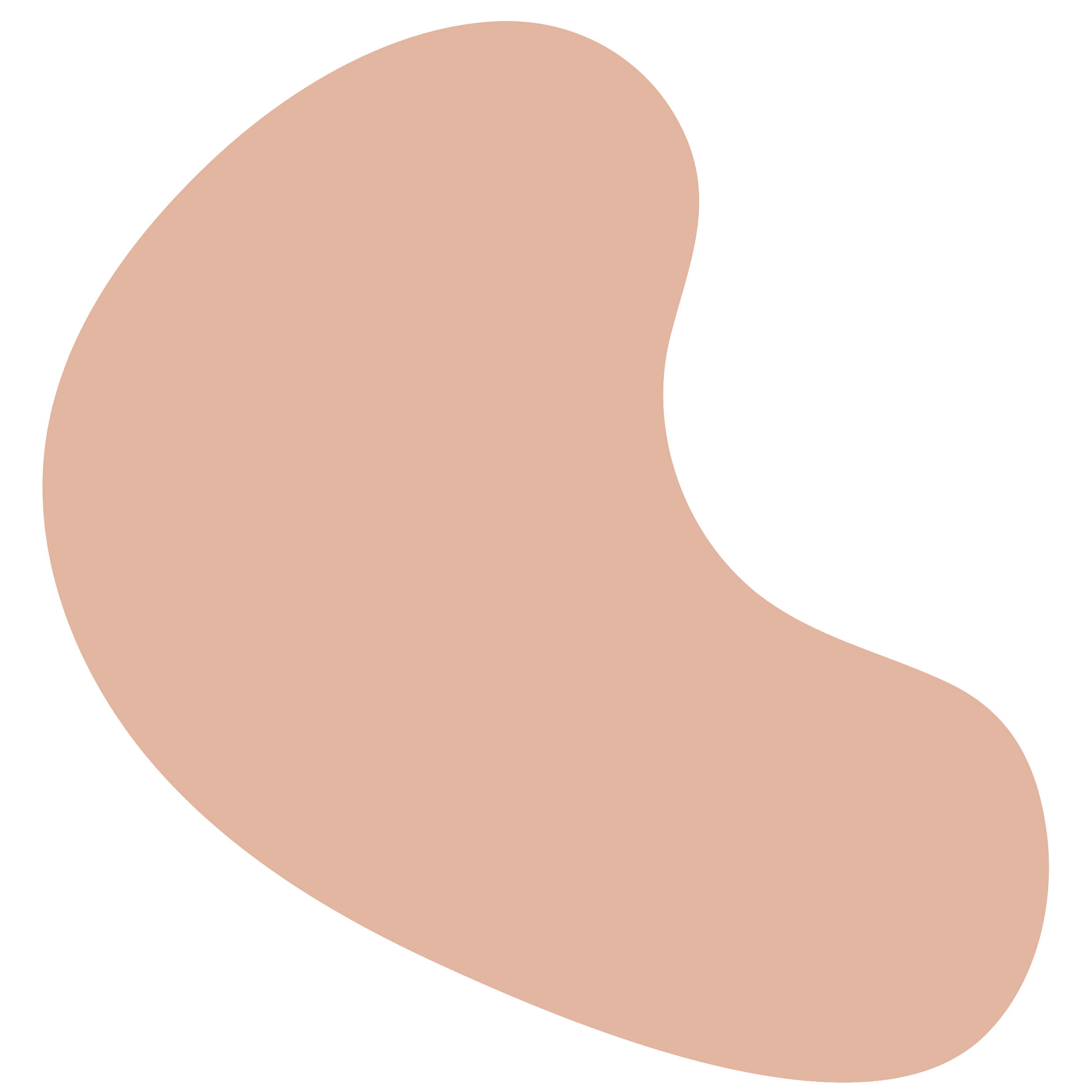 improves elasticity, repairs and stimulates  regeneration
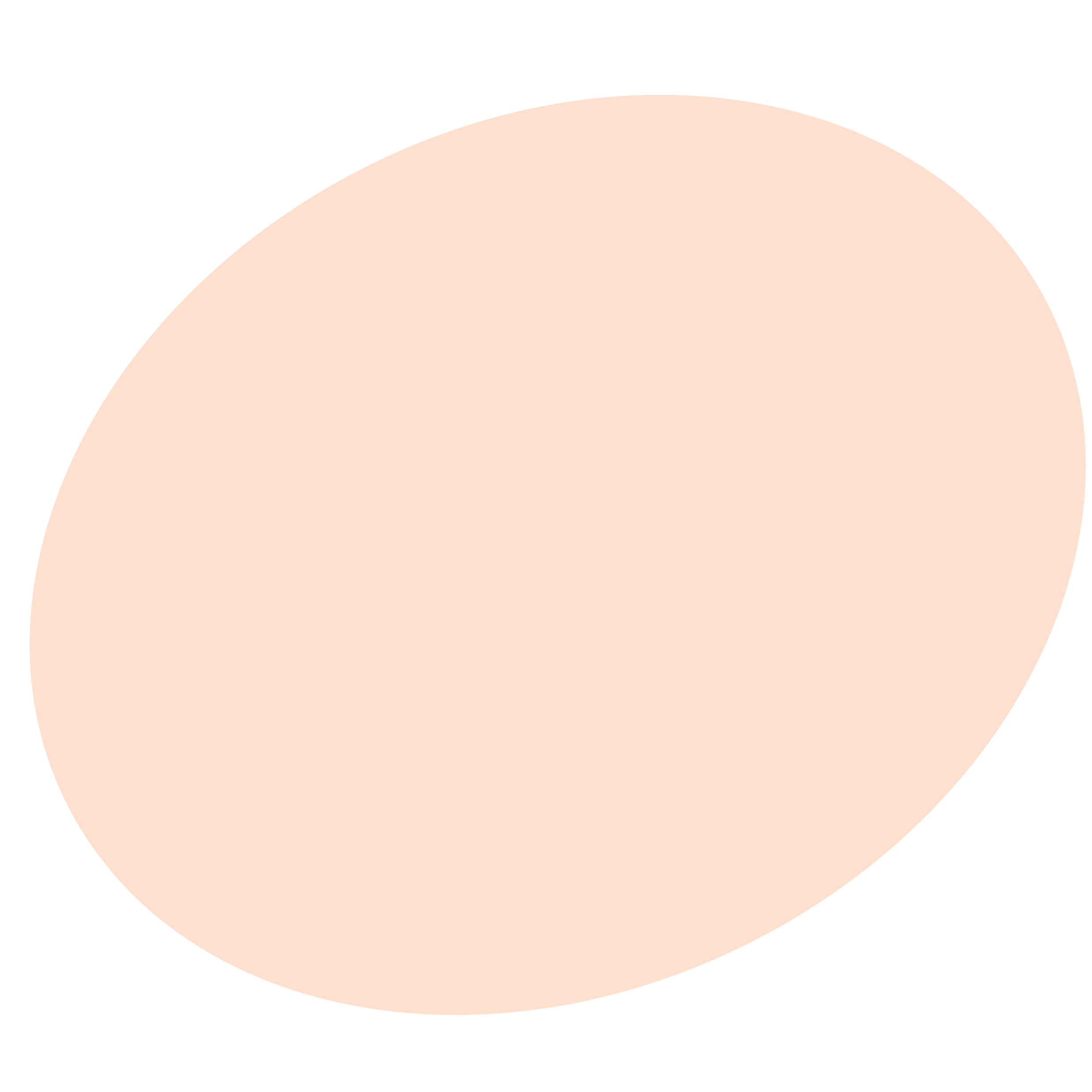 freepik.com
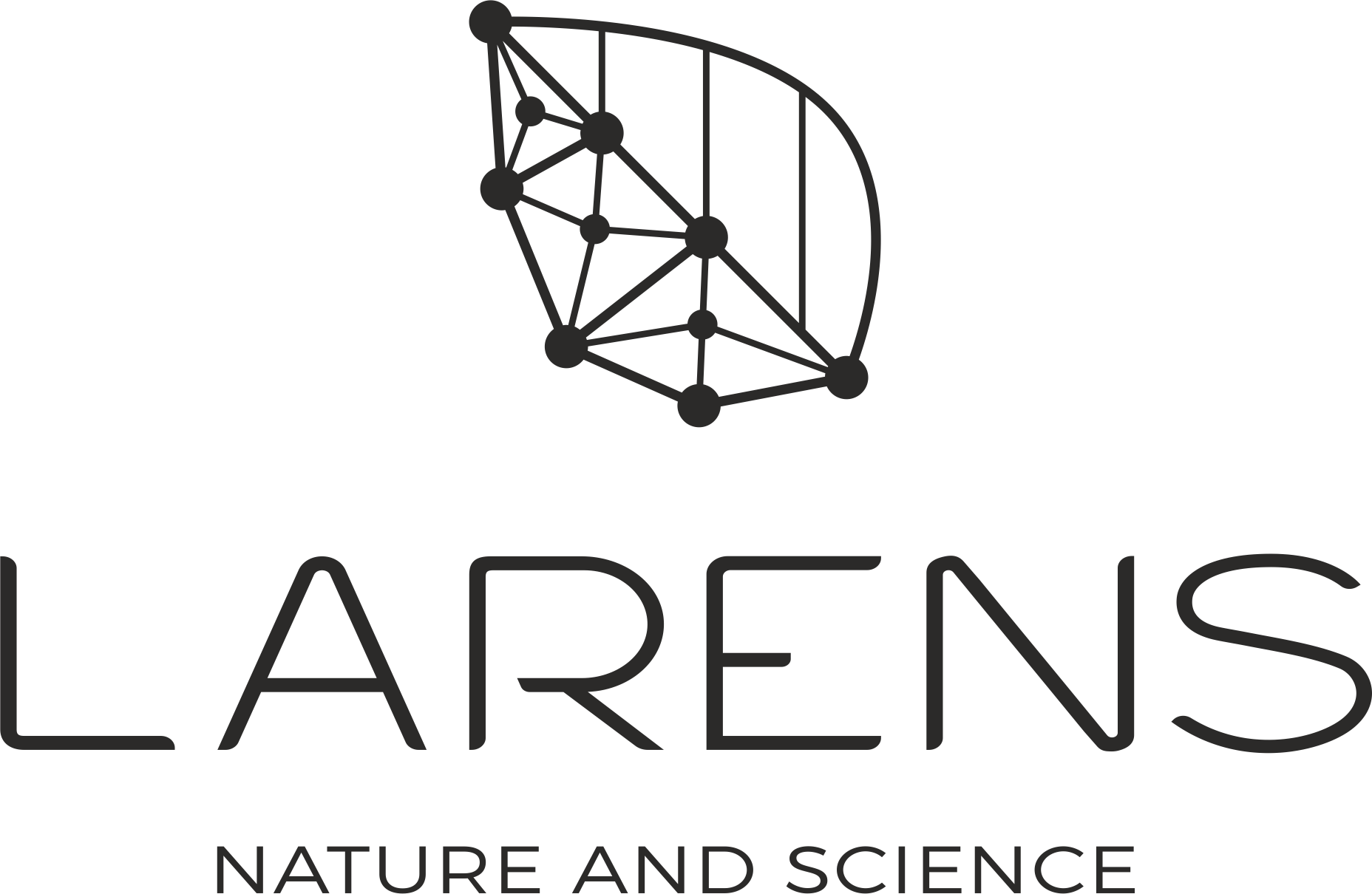 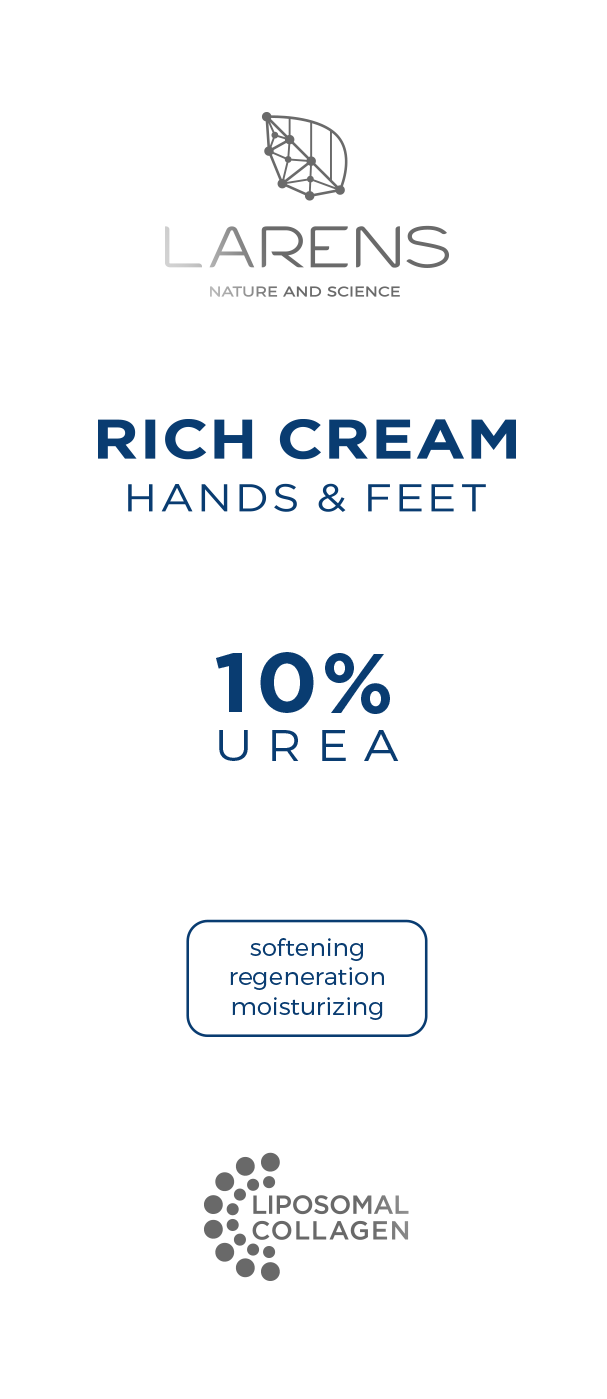 Gluconolactone, zinc gluconate, D-panthenol and allantoin. It ensures its smoothness and softness
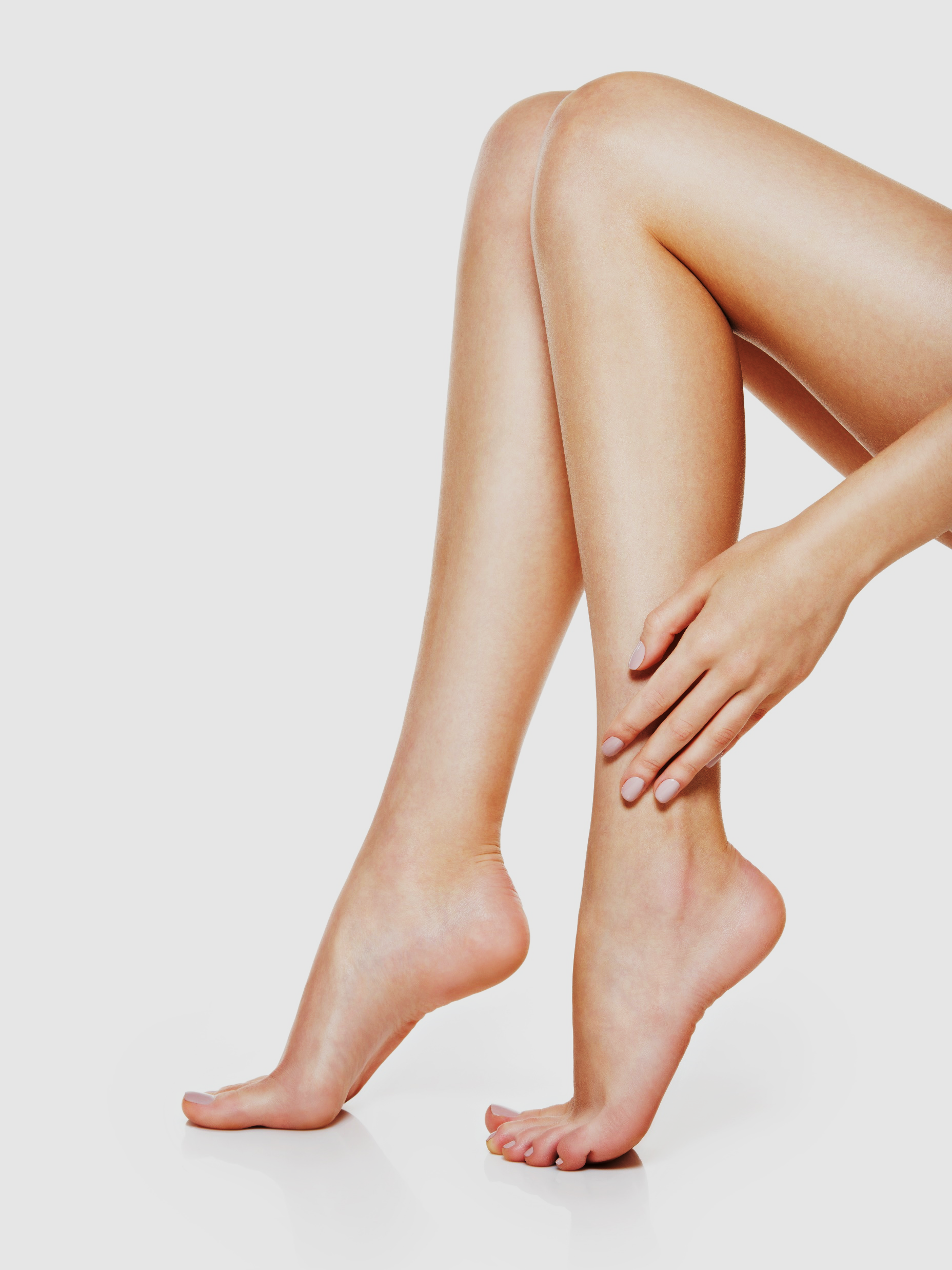 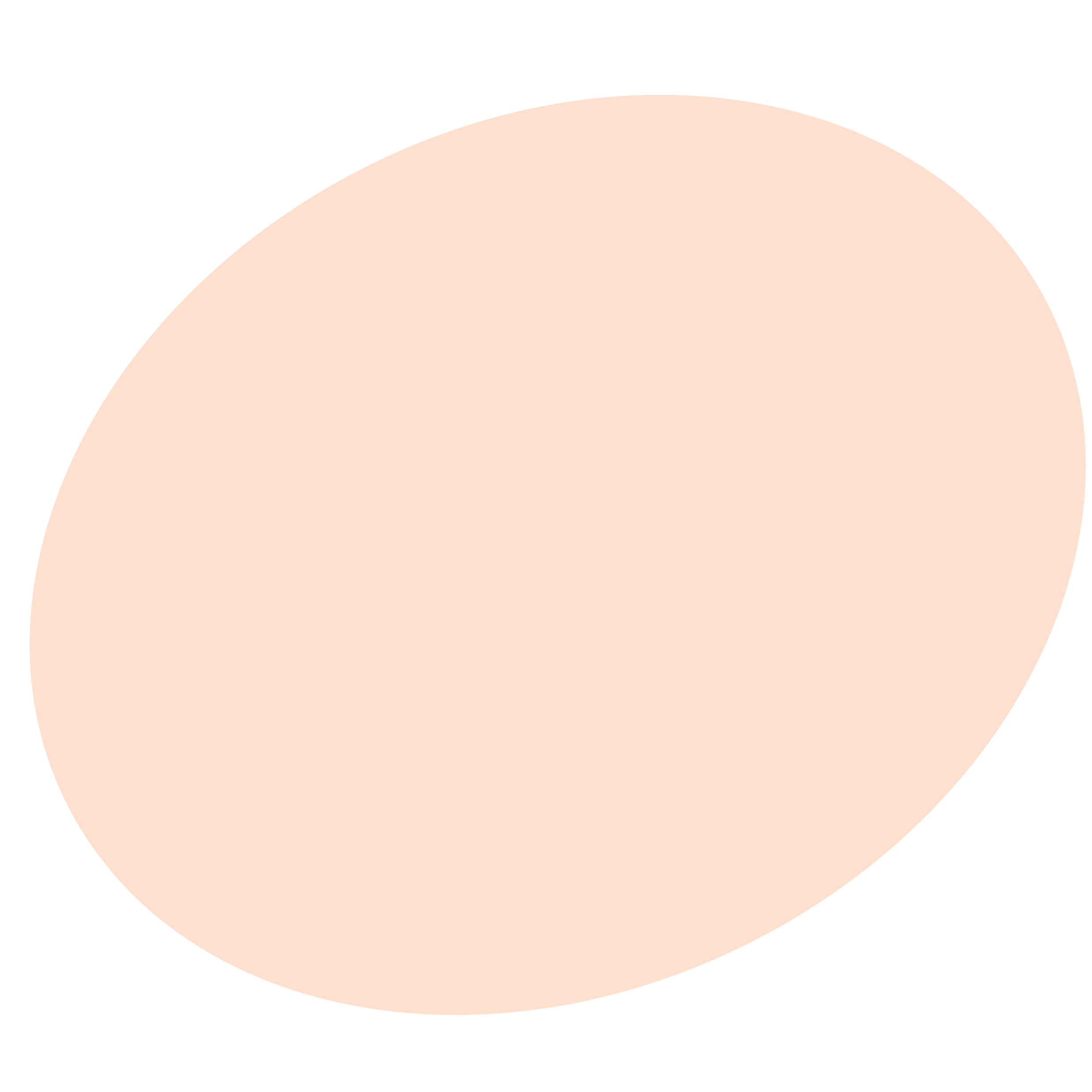 freepik.com
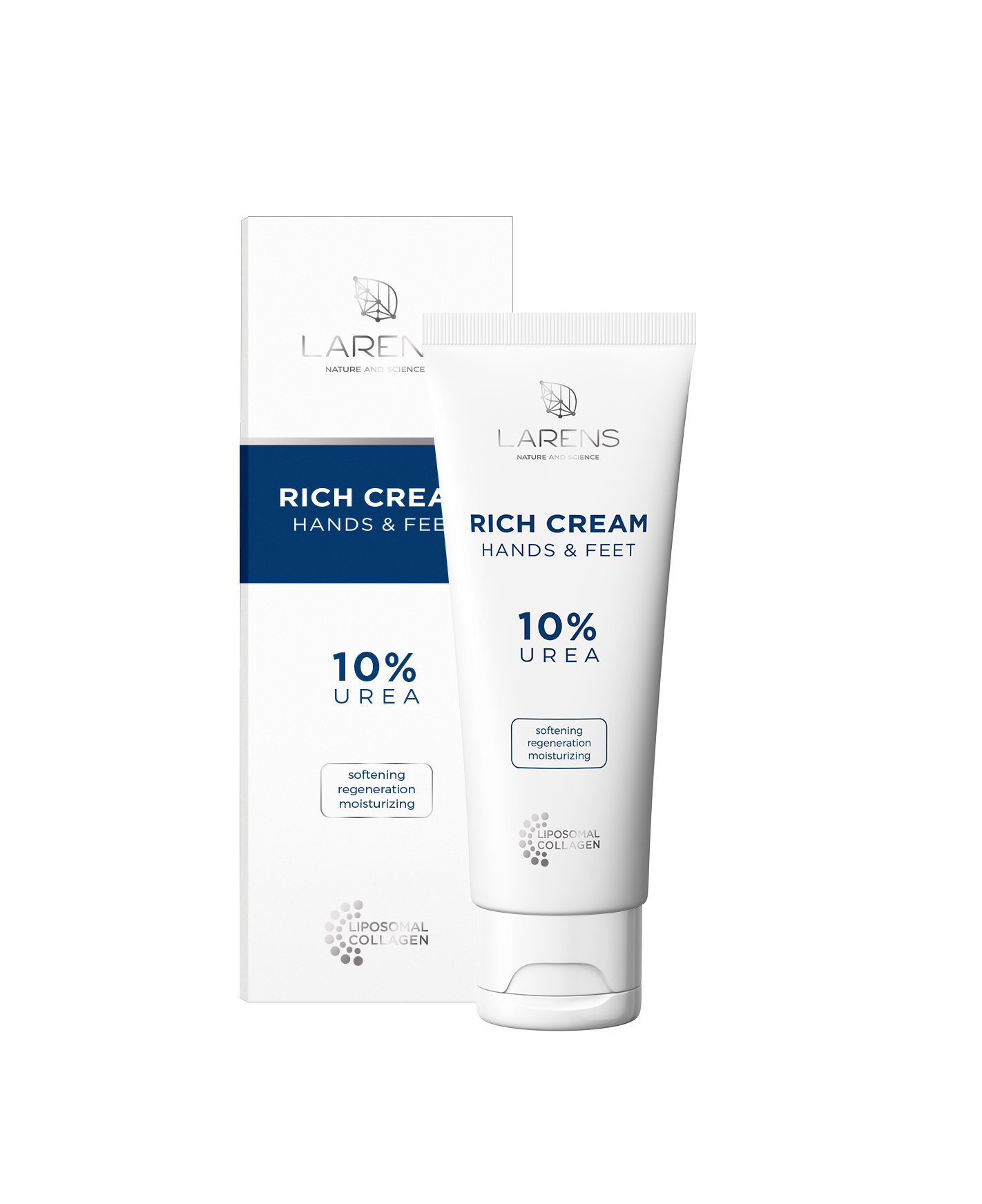 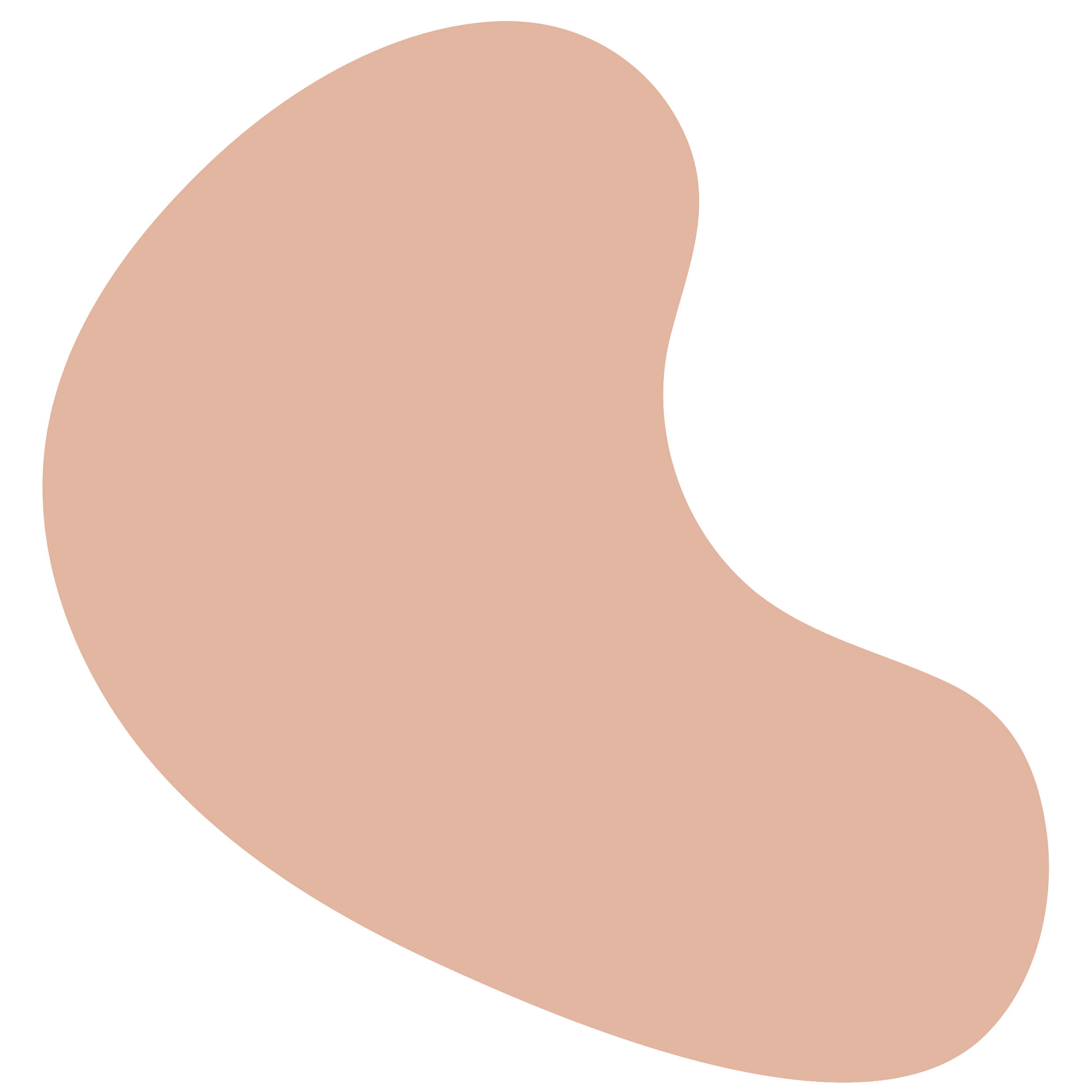 Provide relief for even very dry or irritated skin
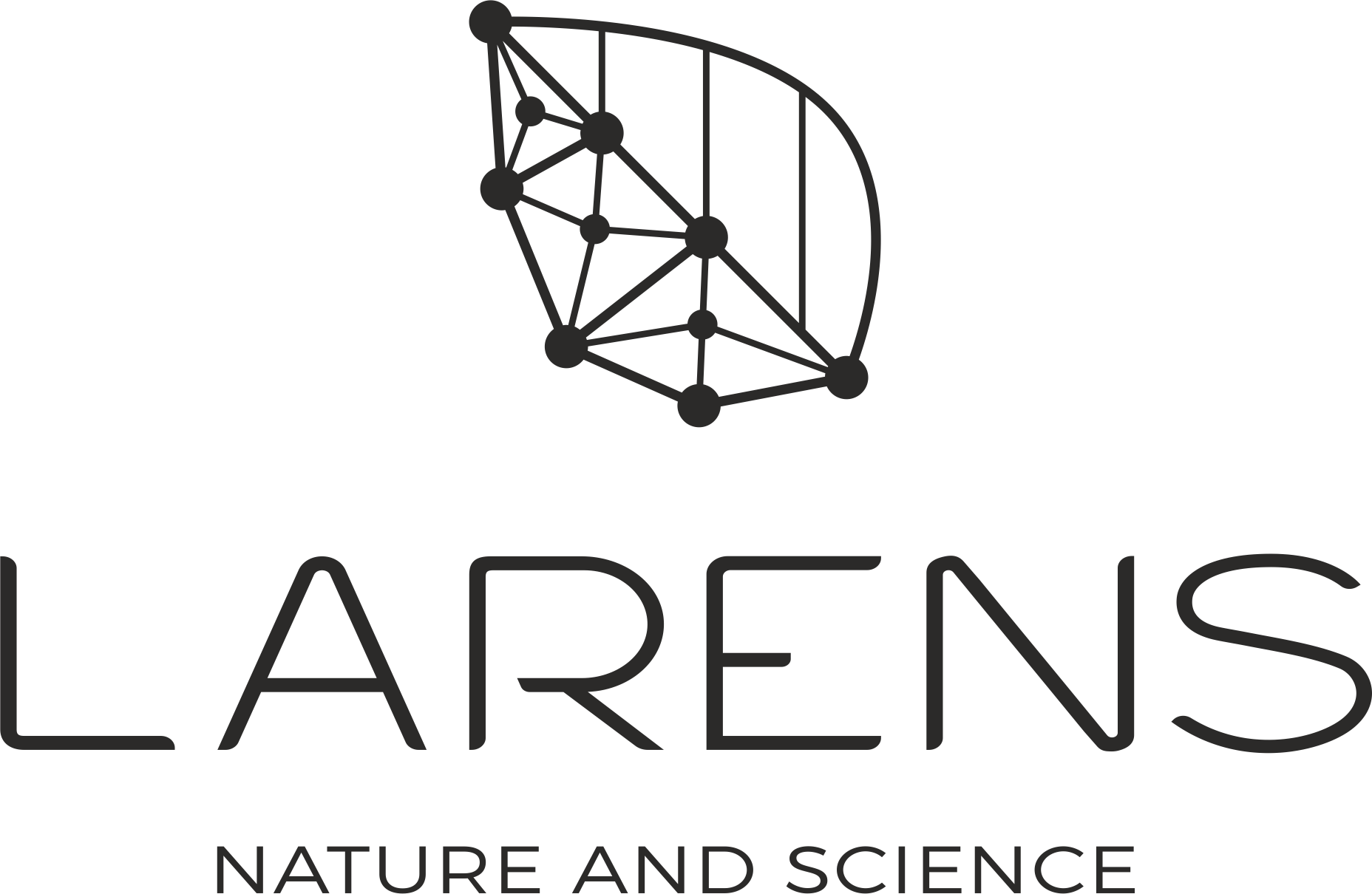 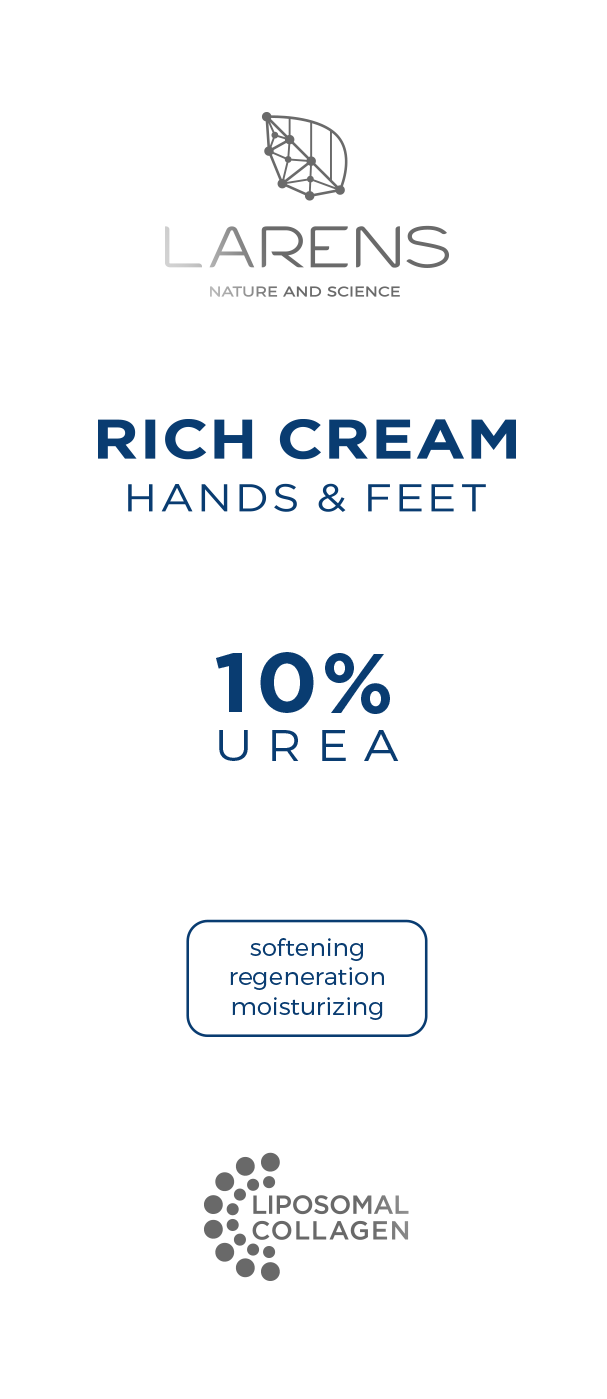 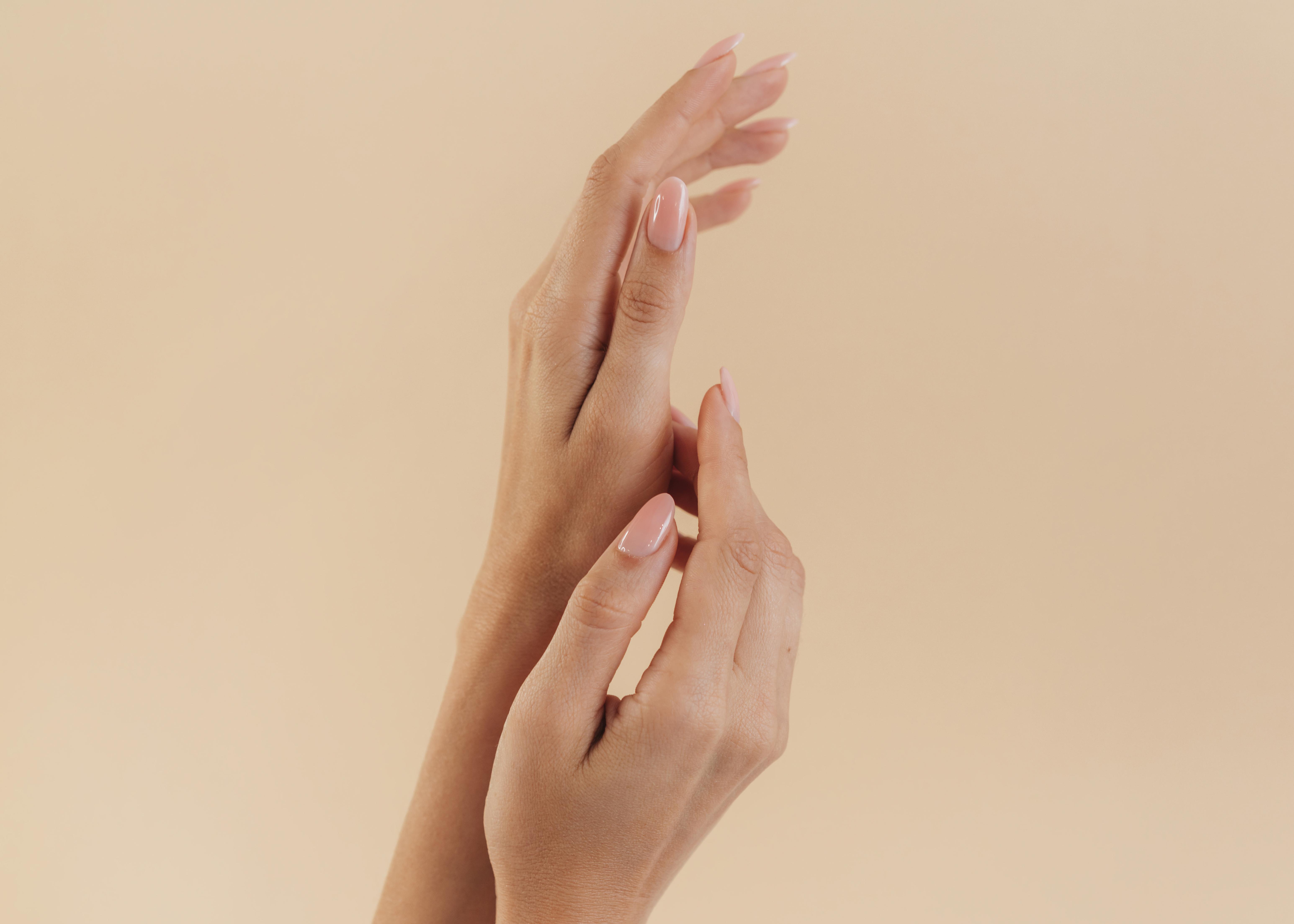 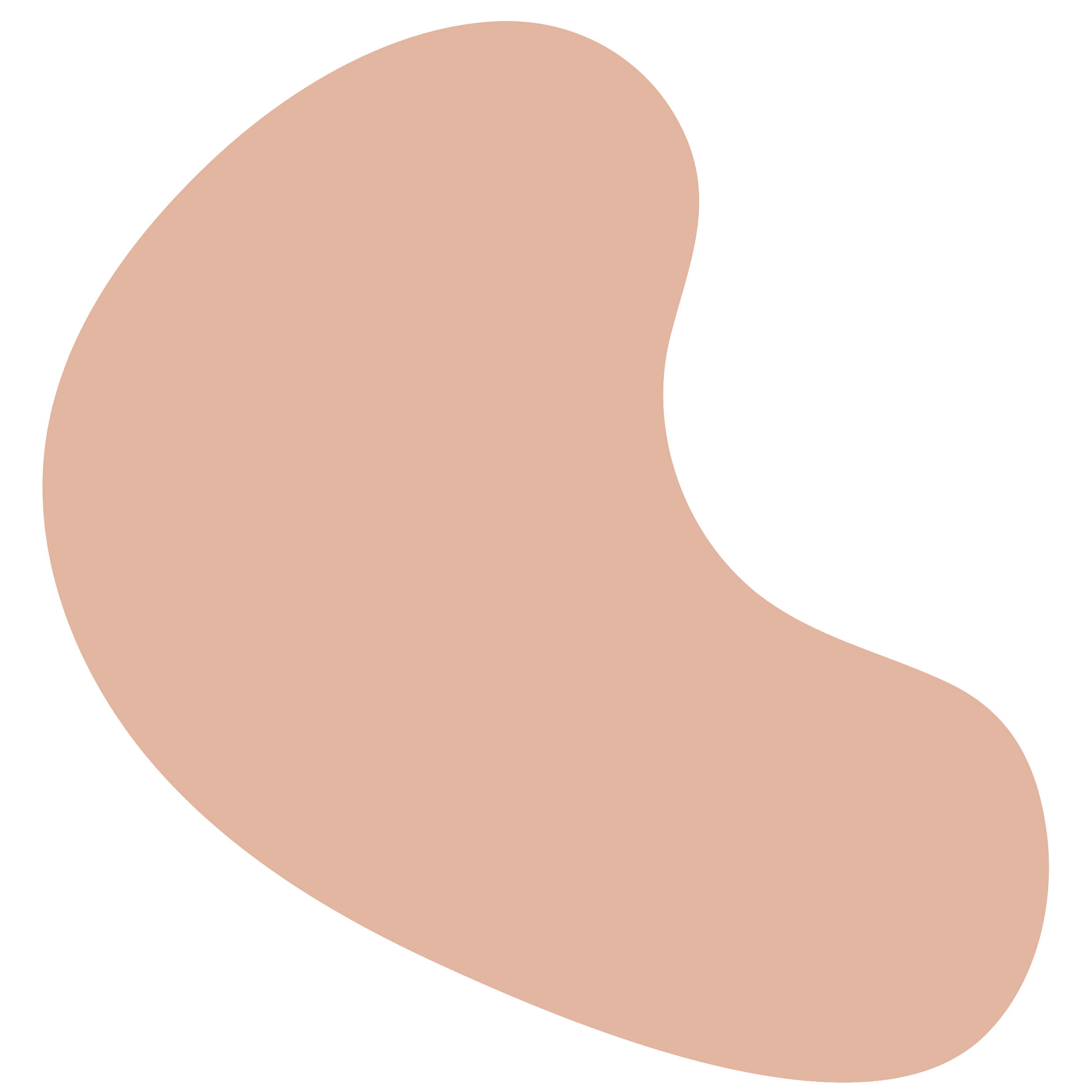 Biotin and Vitamin E stimulate the repair processes and strengthen the skin and nails
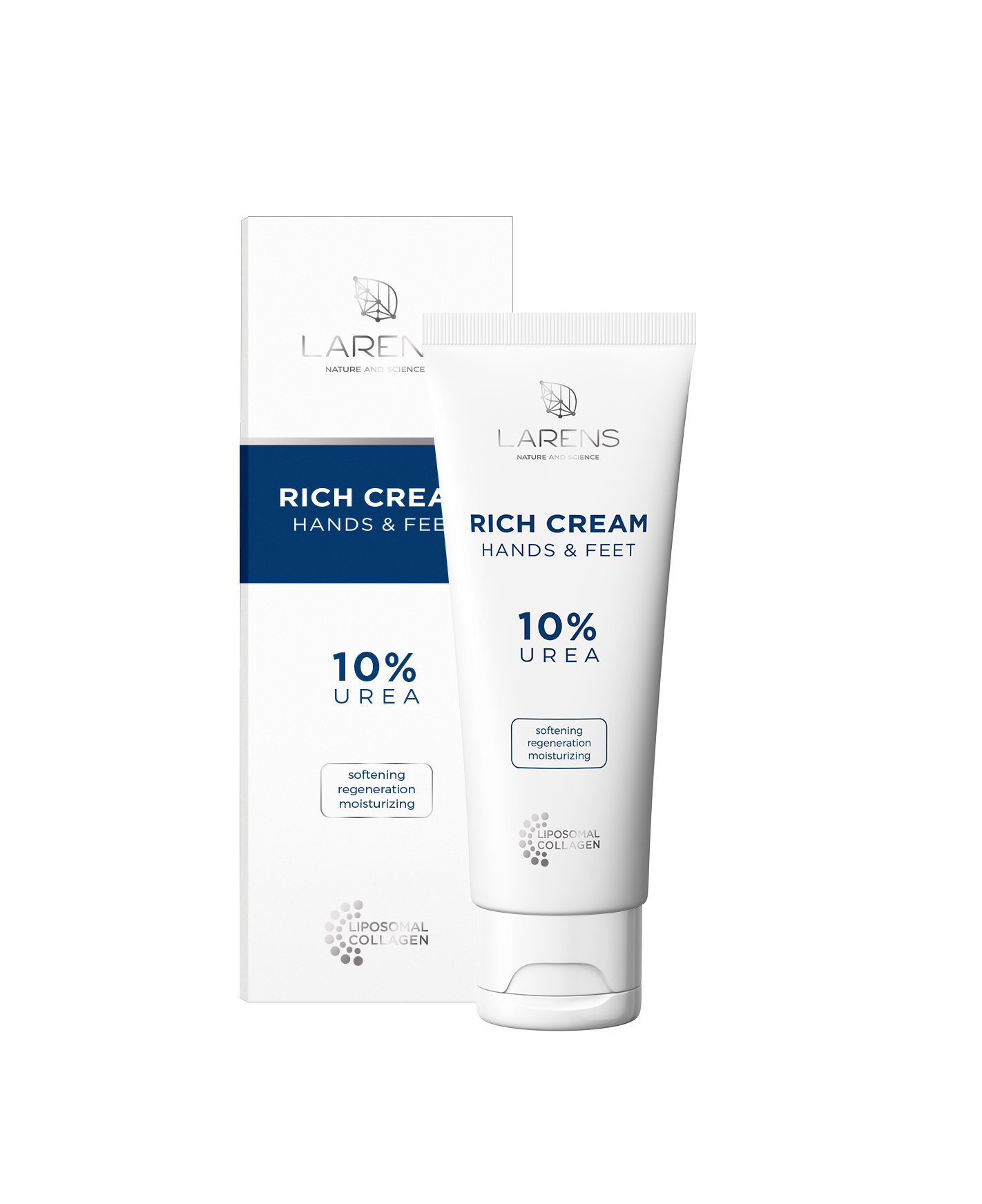 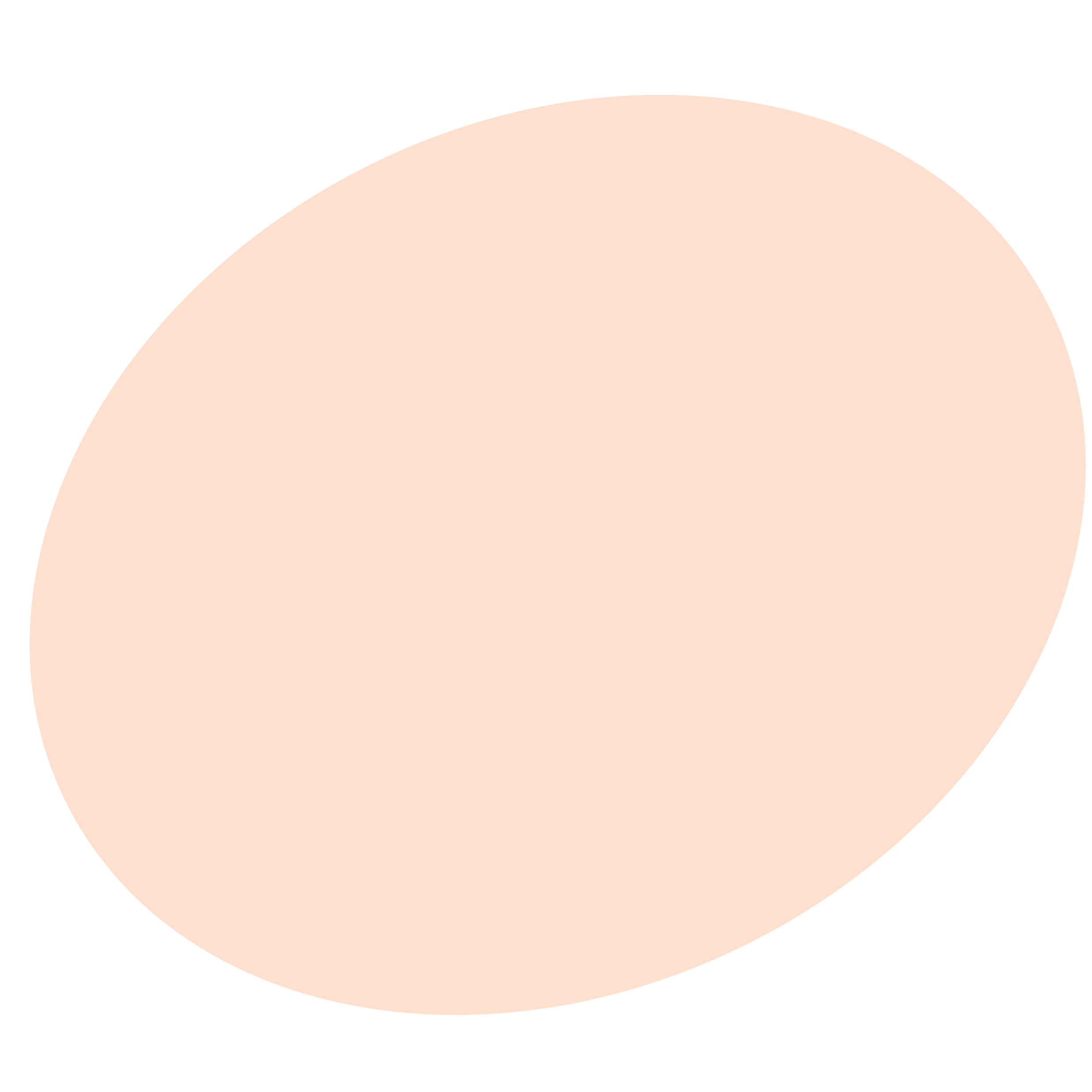 freepik.com
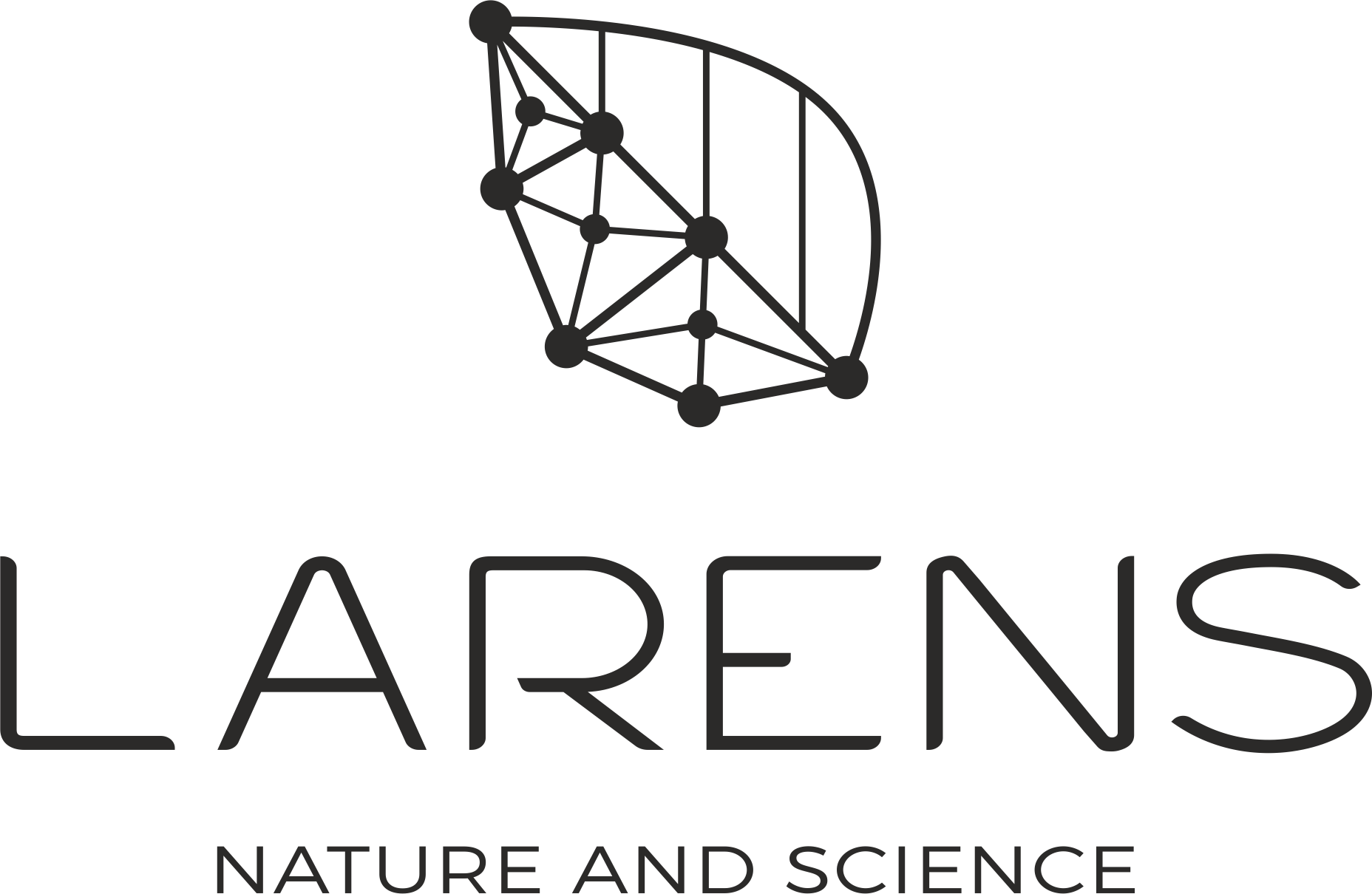 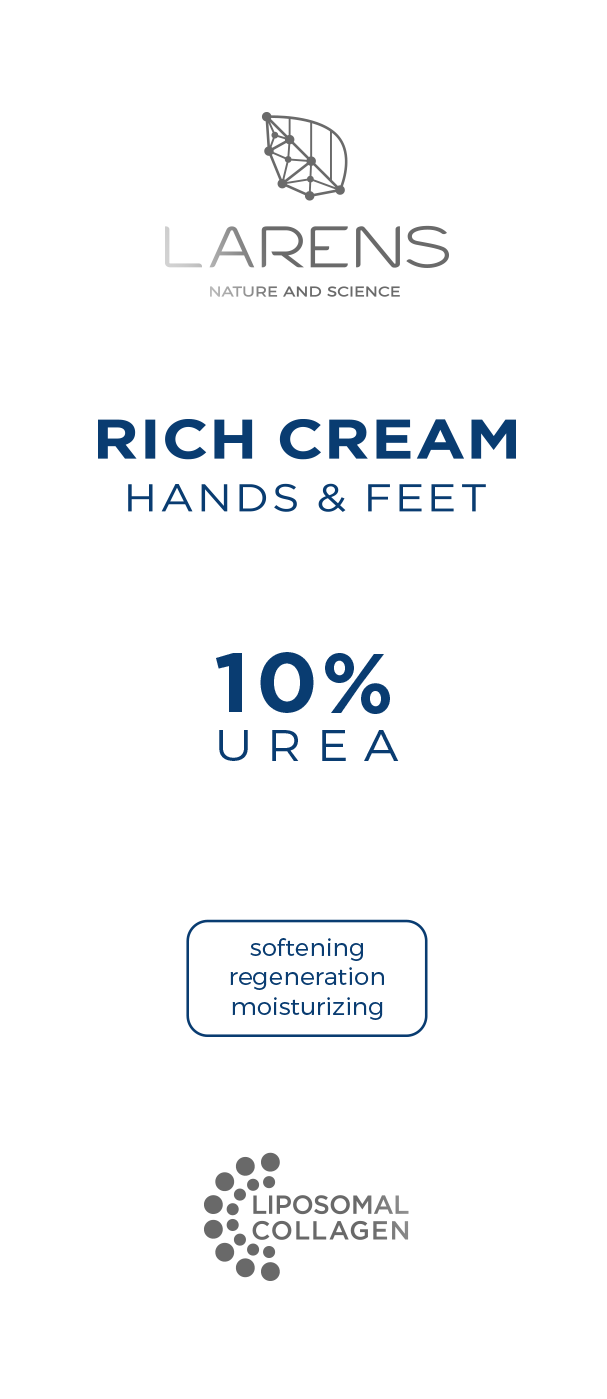 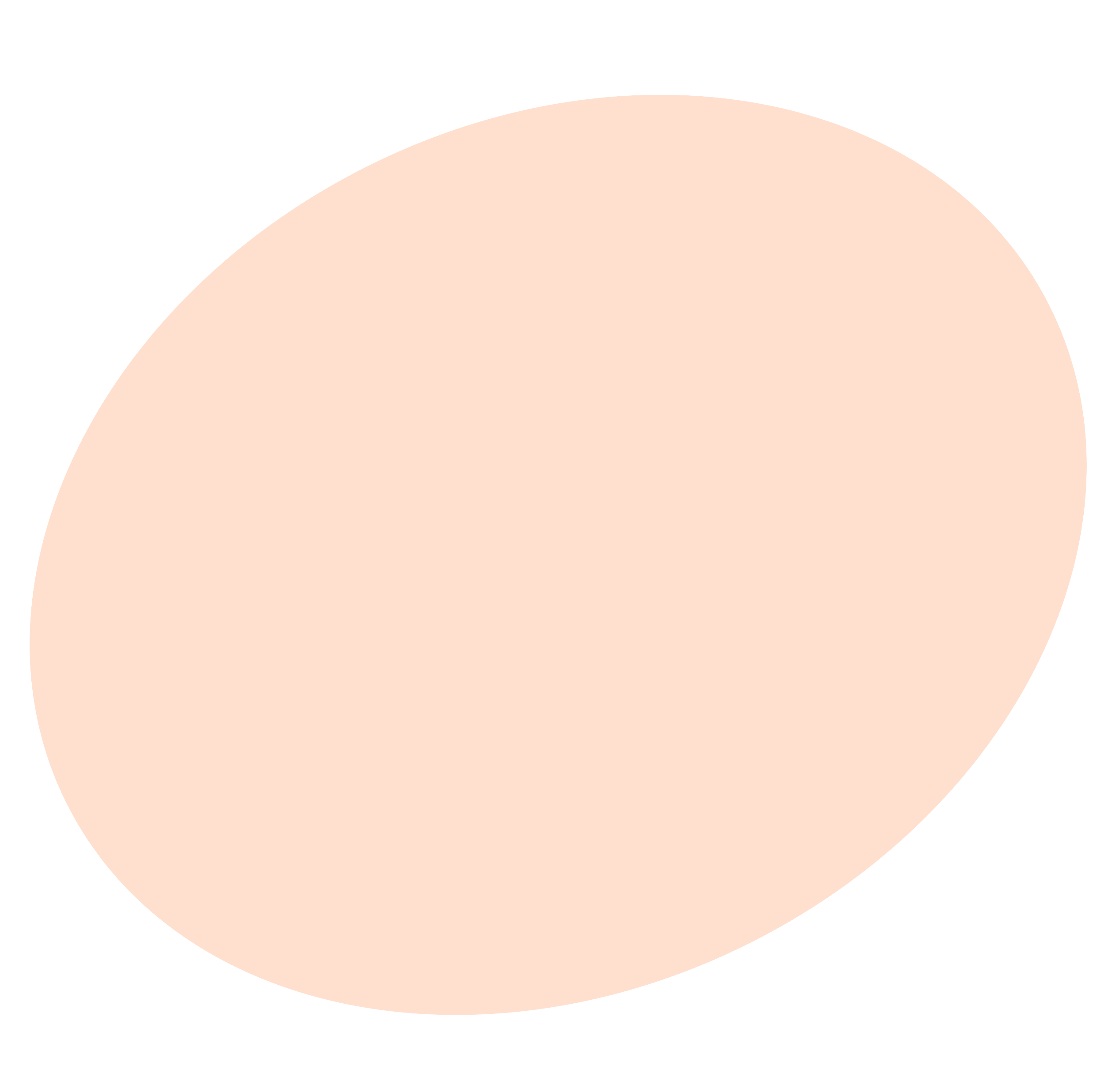 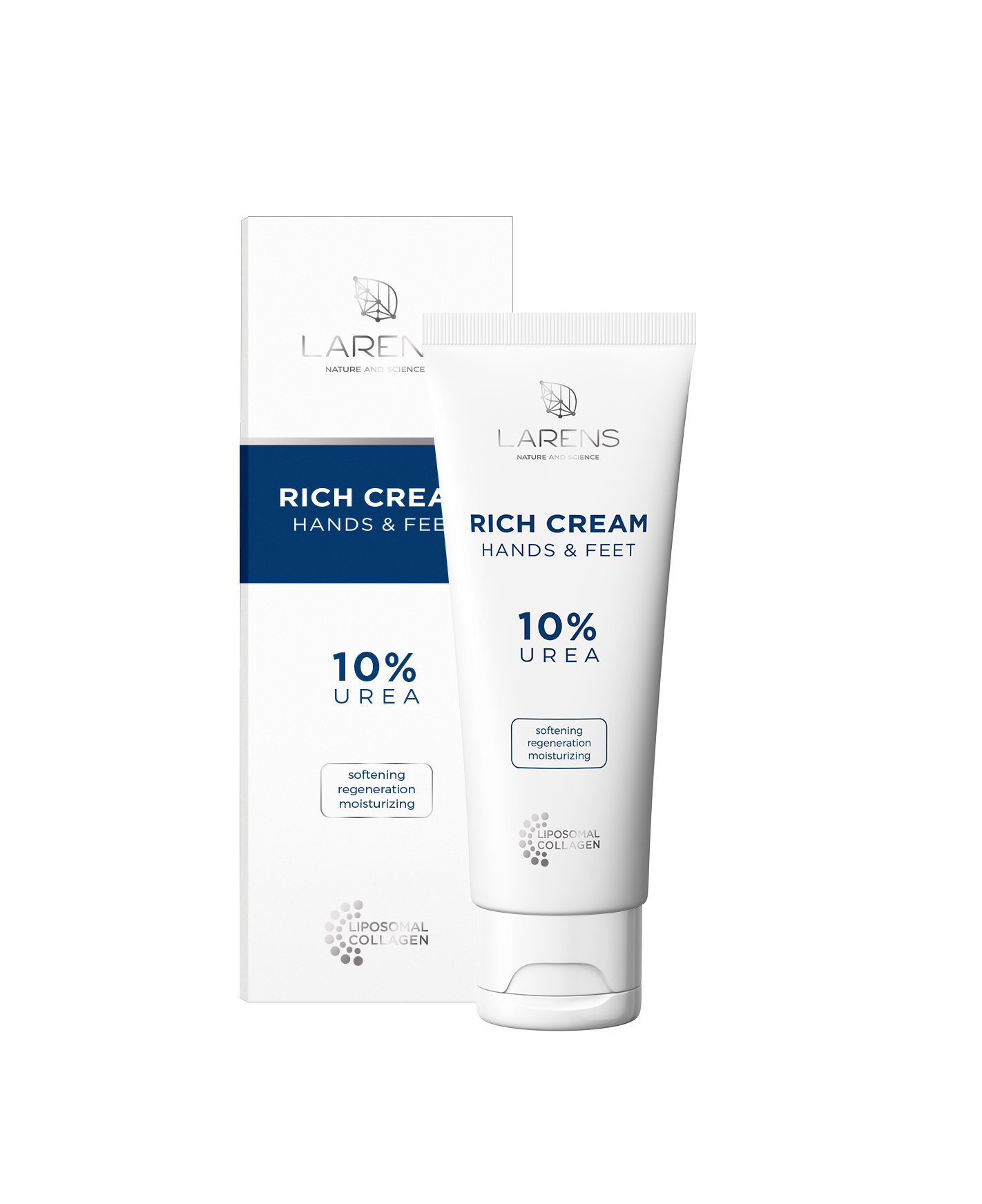 How does the Rich Cream works?
it increases moisture of the skin
softens and smoothens the skin
soothes irritation, for example caused by detergents
eliminates itching and feeling of skin tension
accelerates regeneration of the skin
provides relief for dry, rough, chapped skin
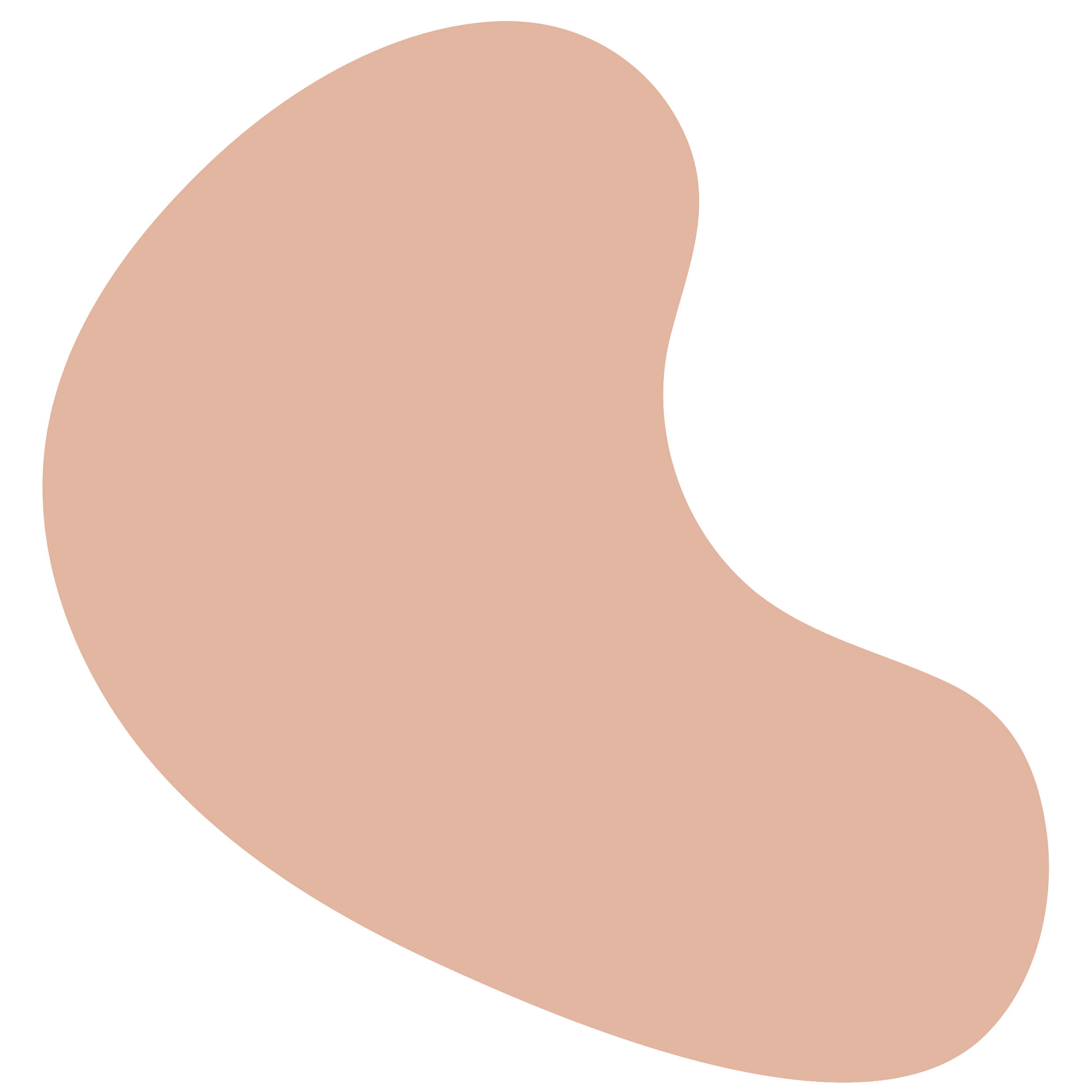 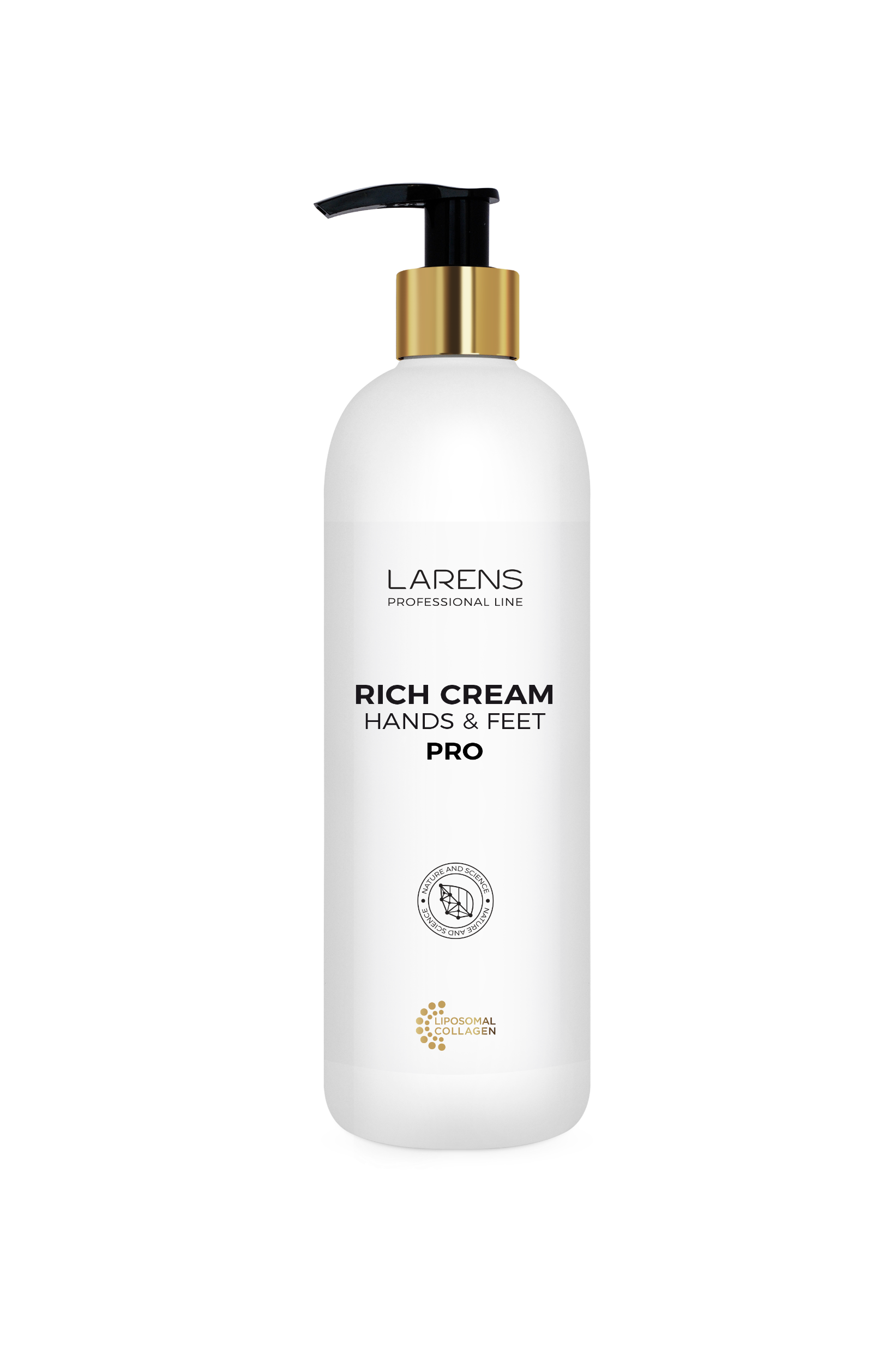 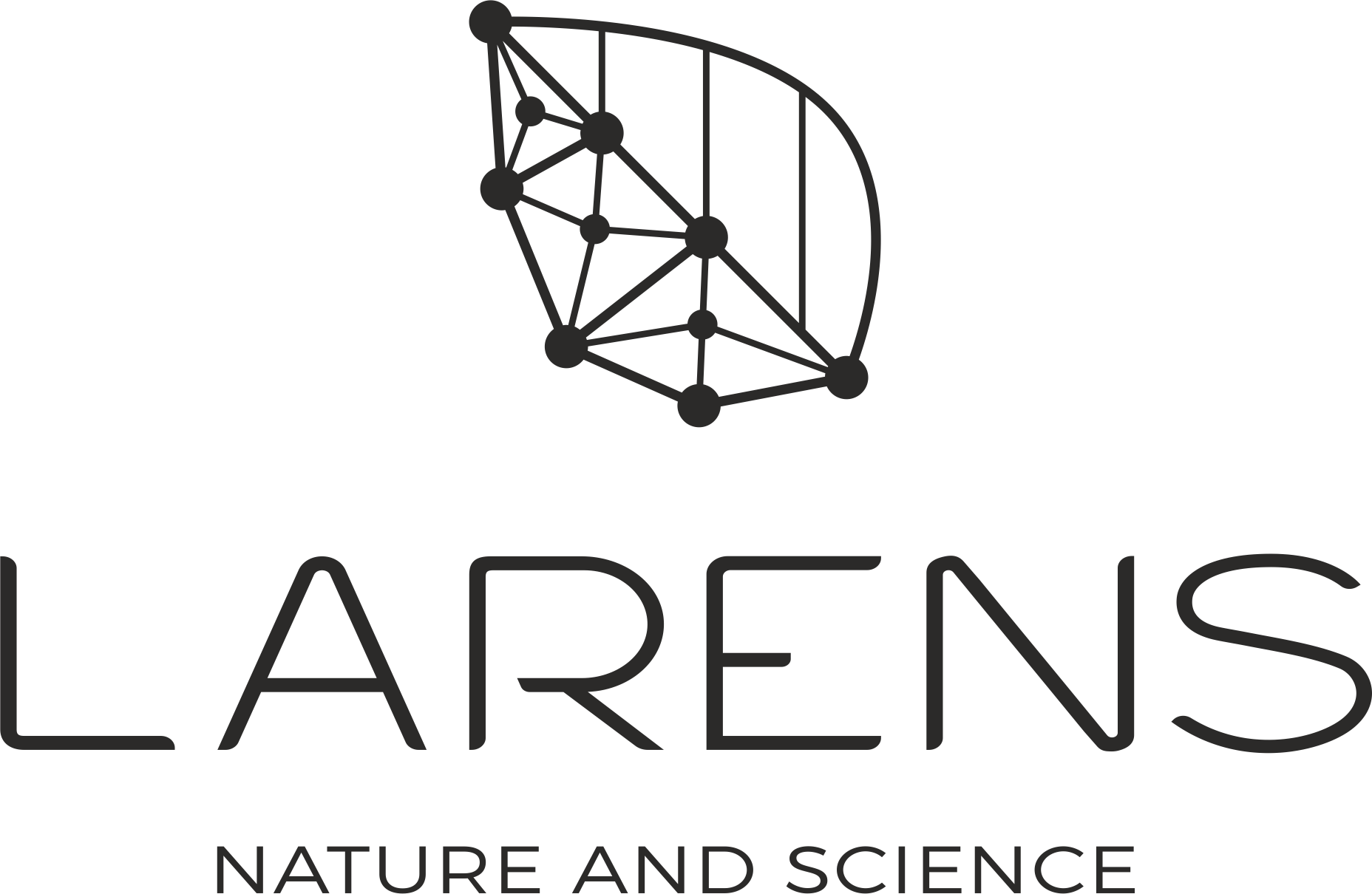 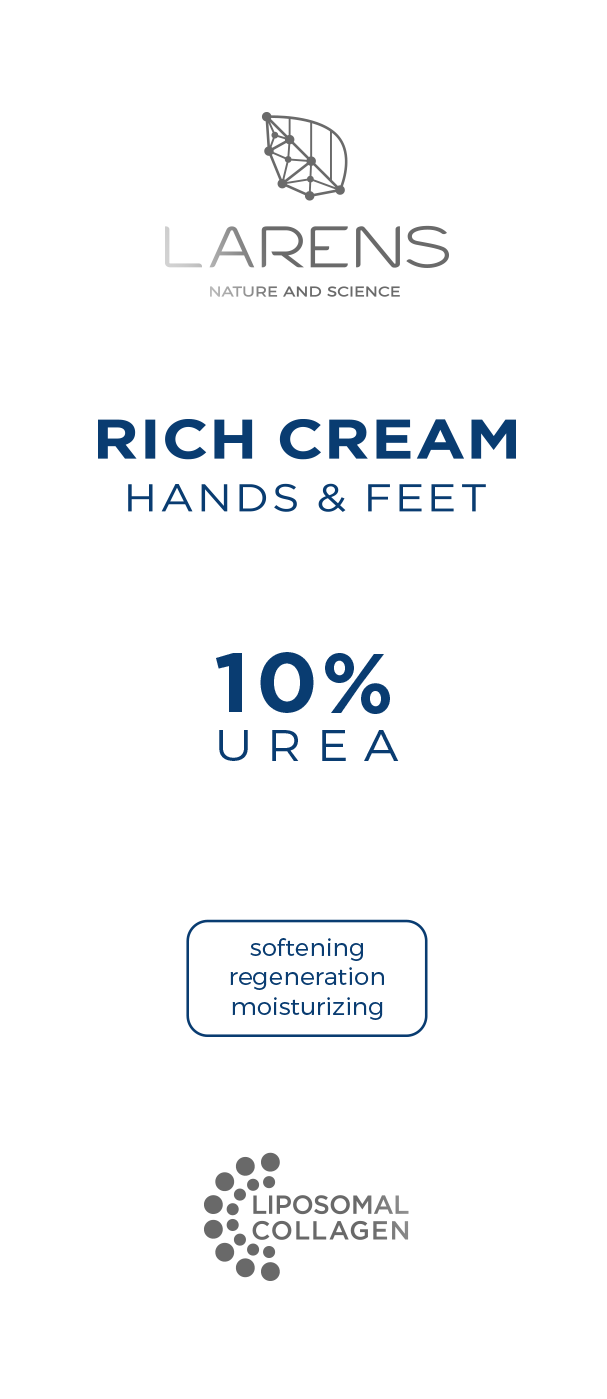 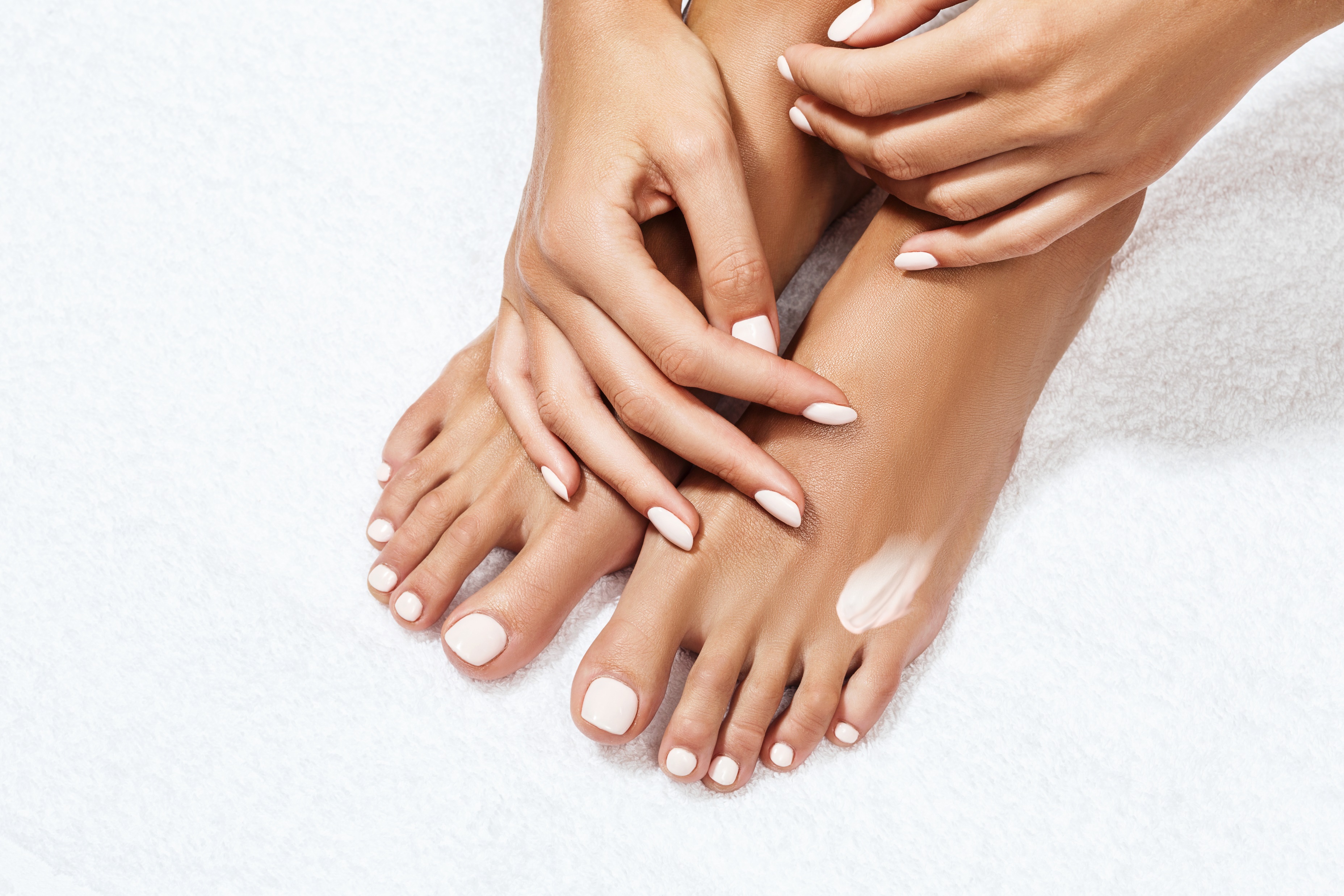 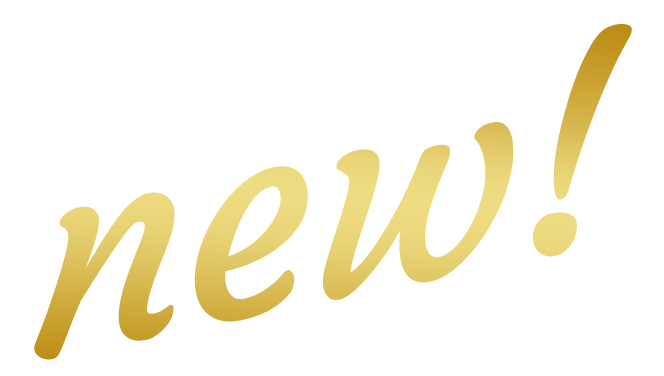 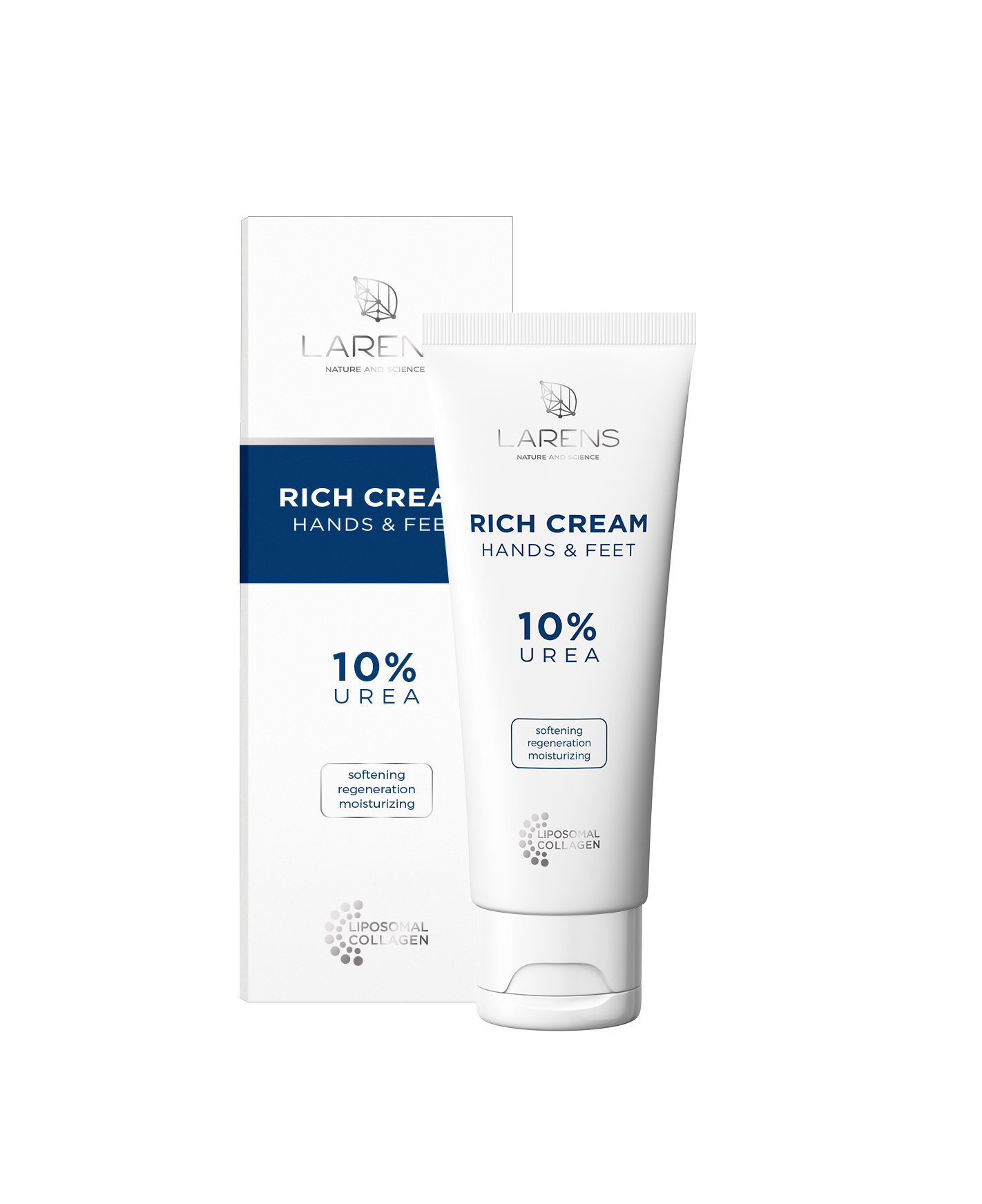 Also available in the Professional Line
57 €
50 £
13 P400 ml
21,25 € 
19 £ 
5 P70 ml
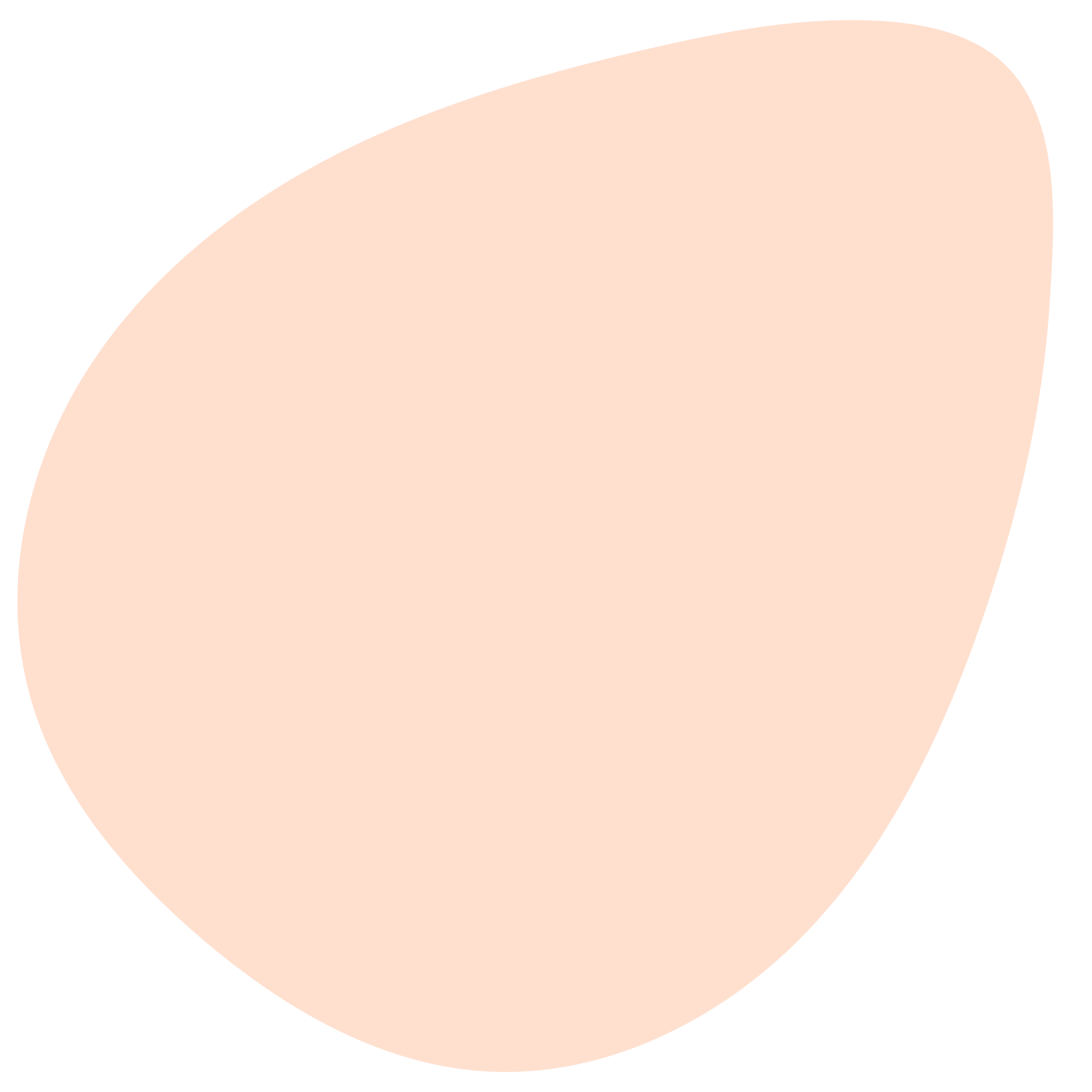 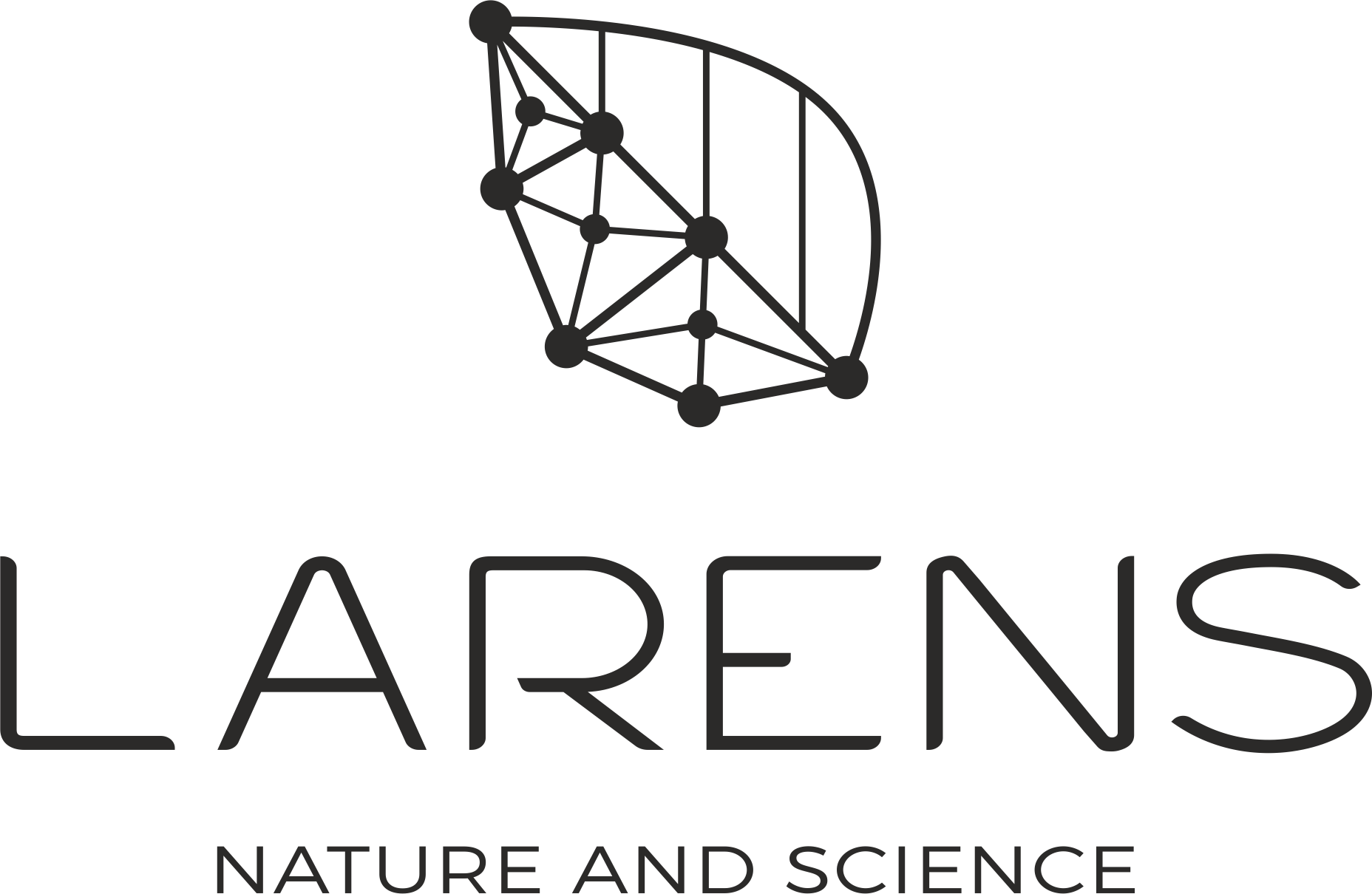 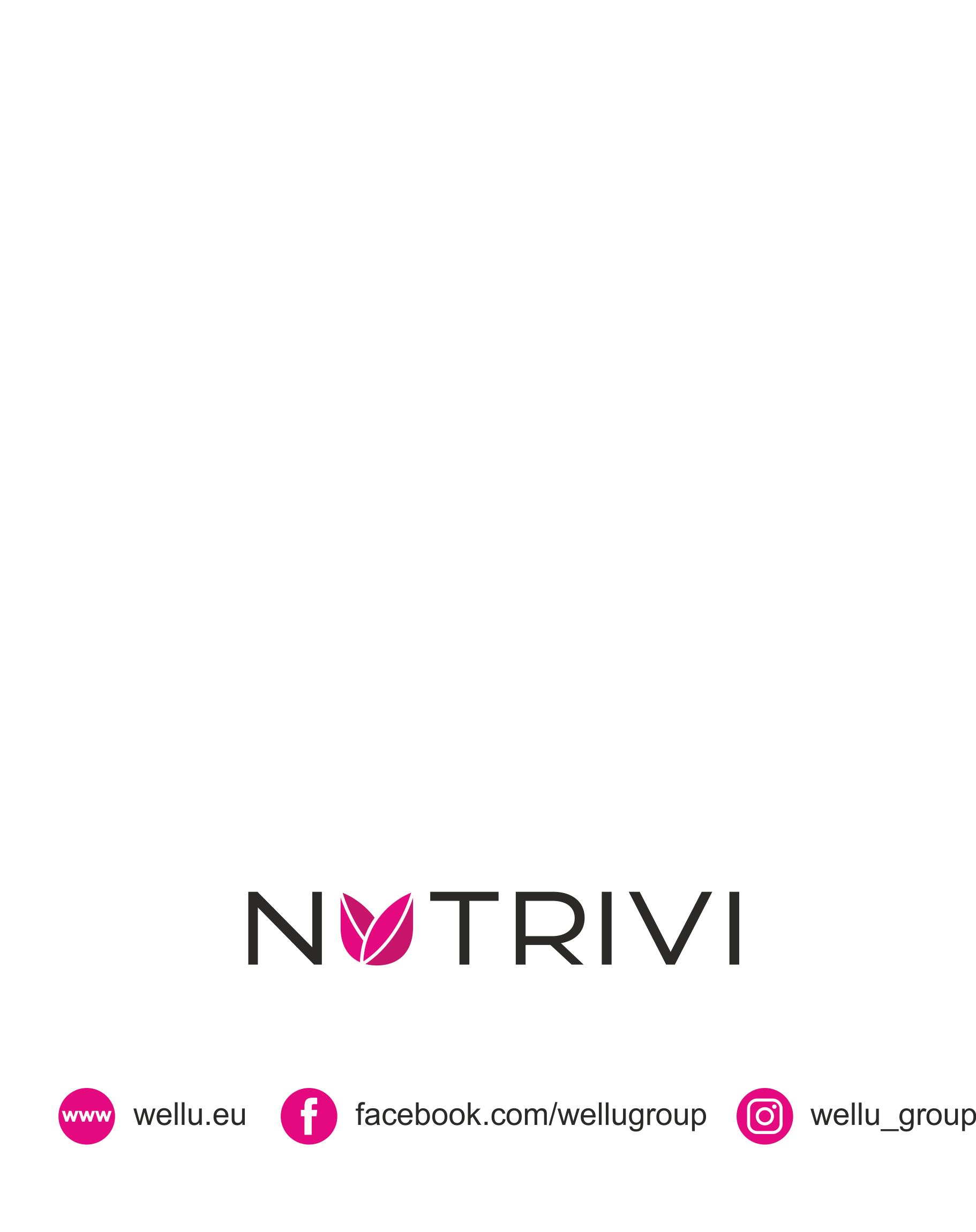